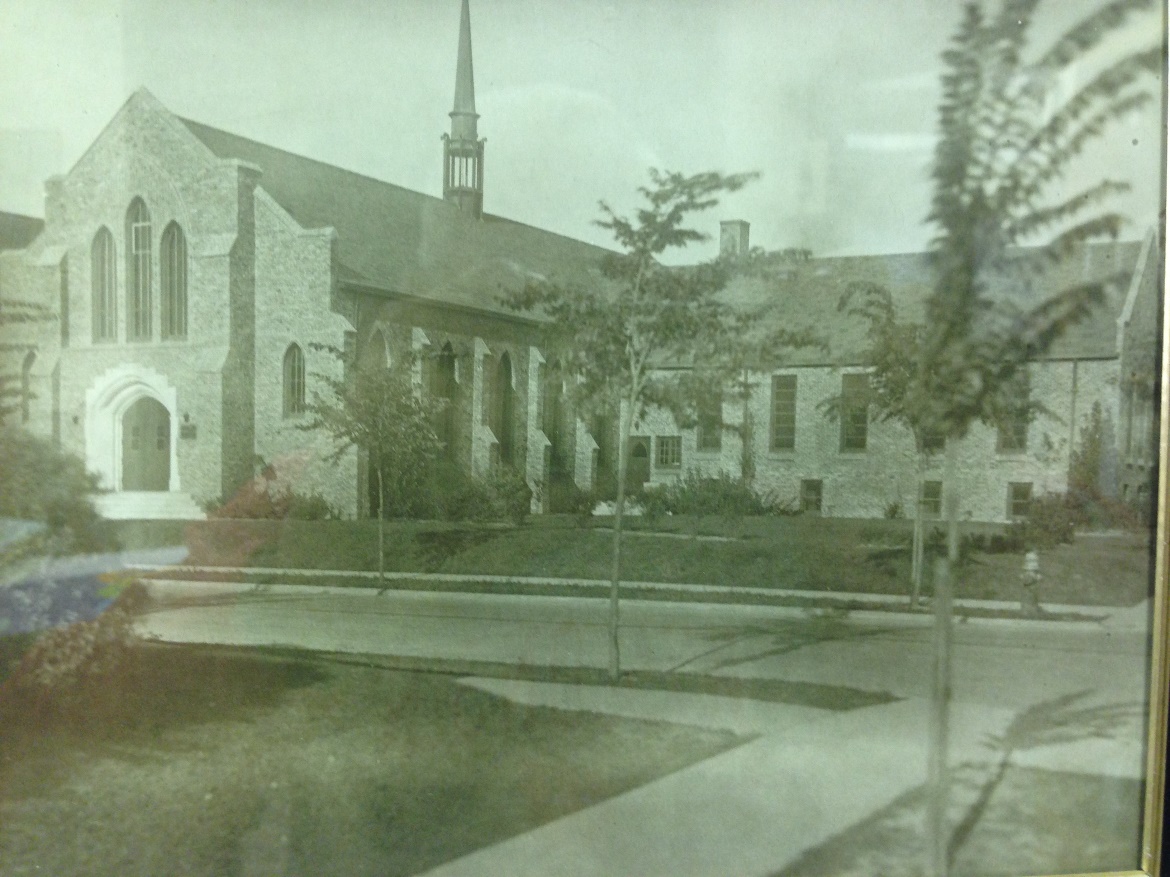 Our Story:

First Baptist Church of West Allis

25. Stained Glass Windows
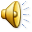 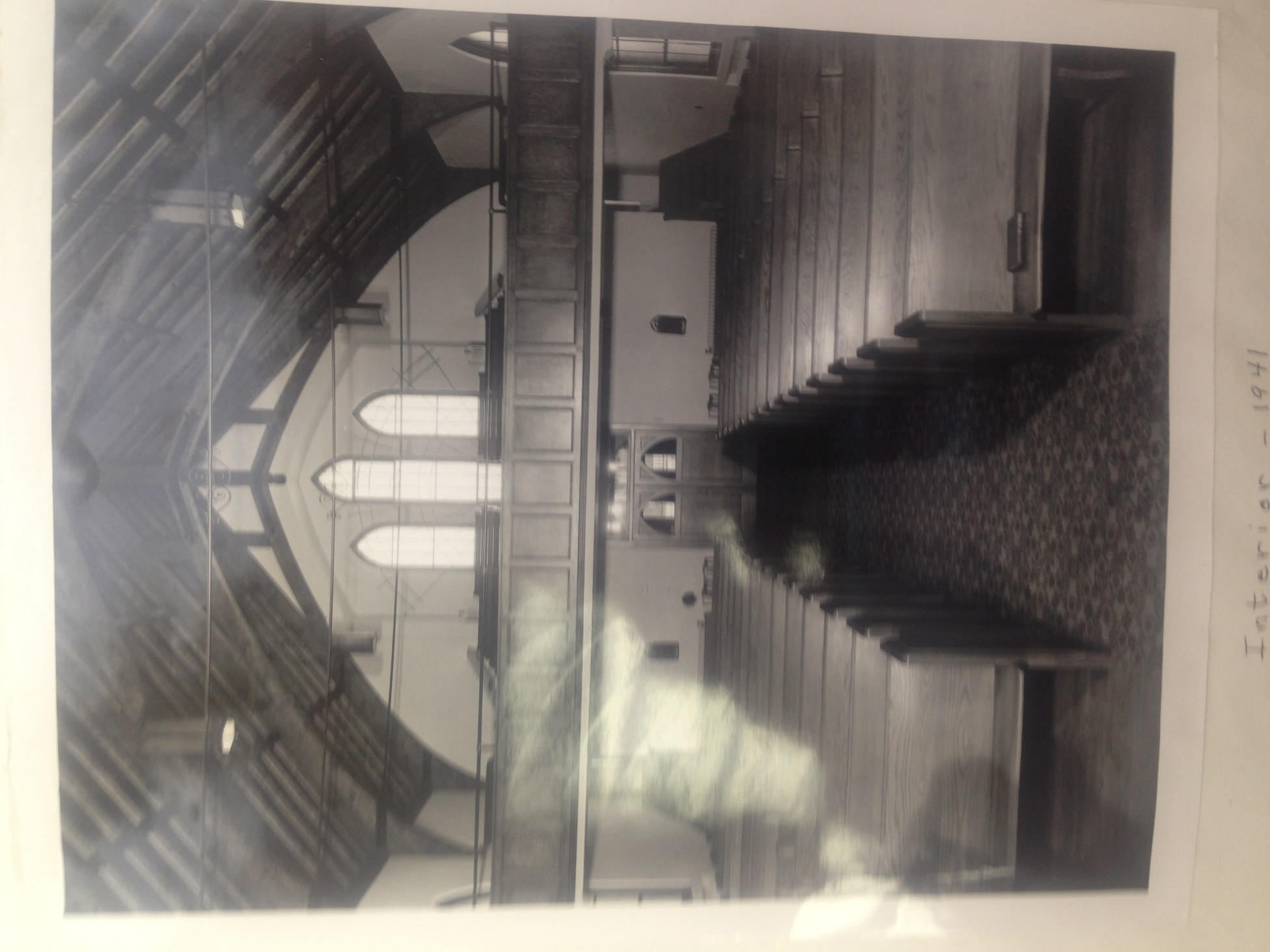 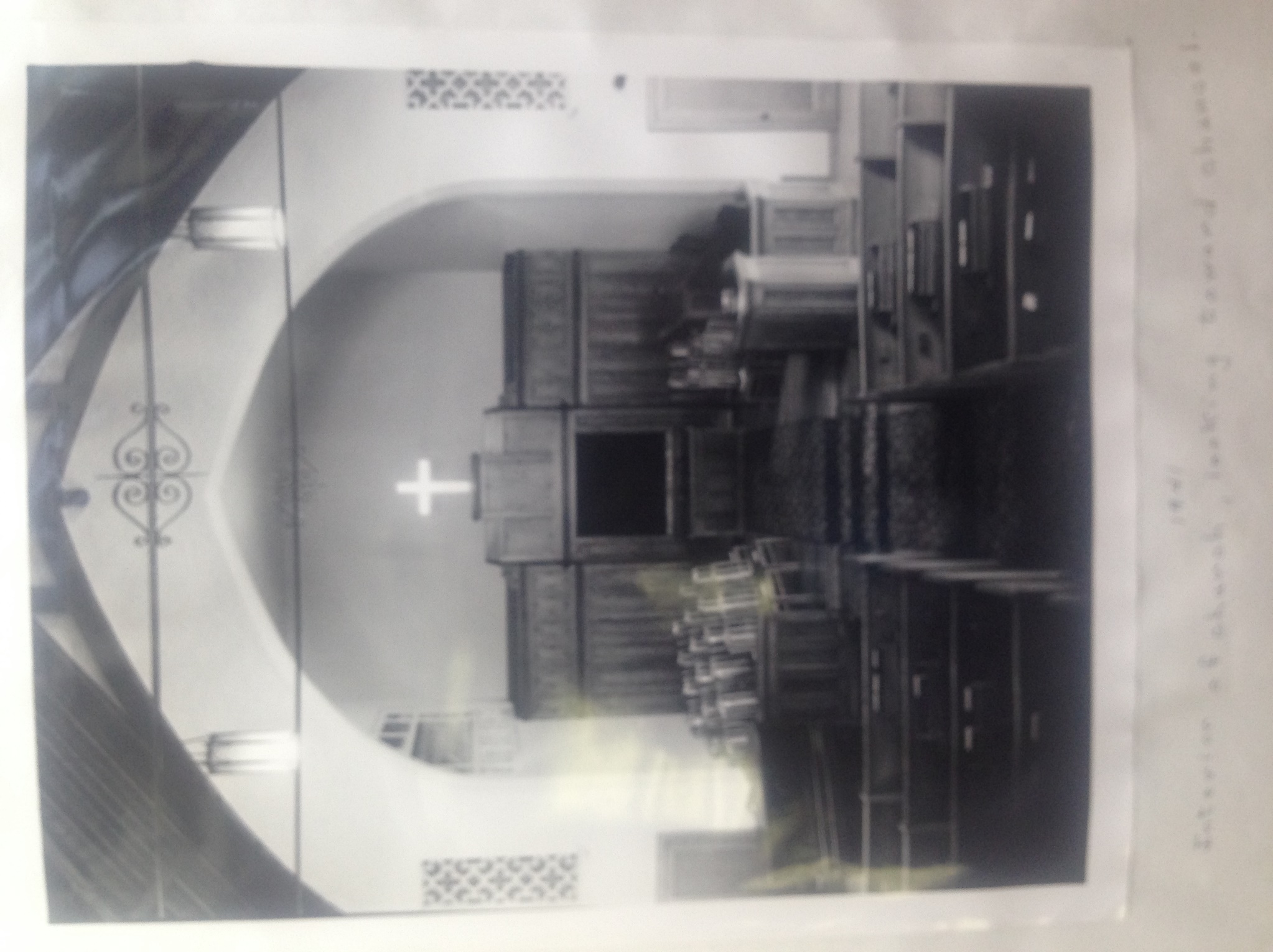 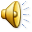 Stained Glass
   Windows
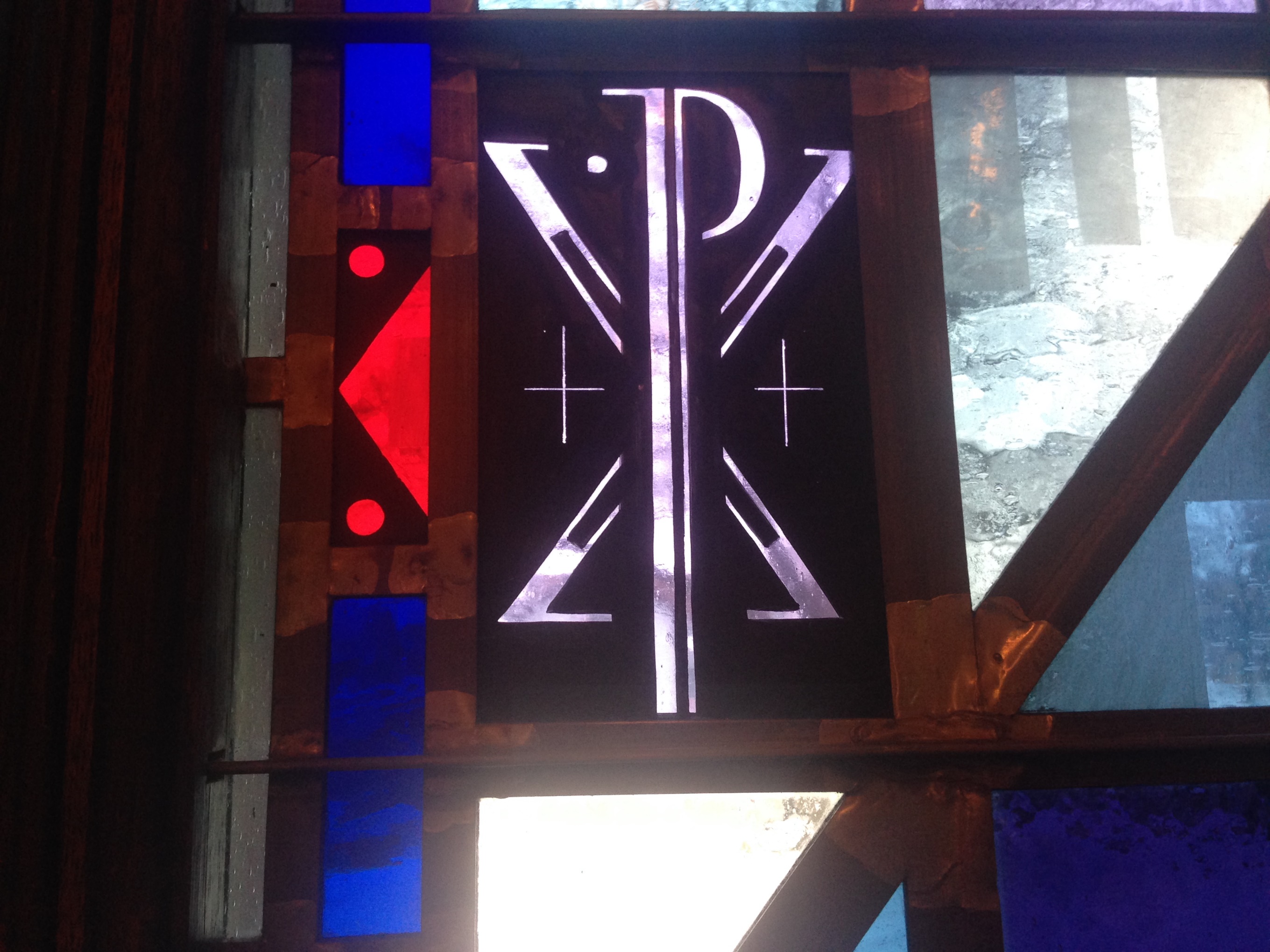 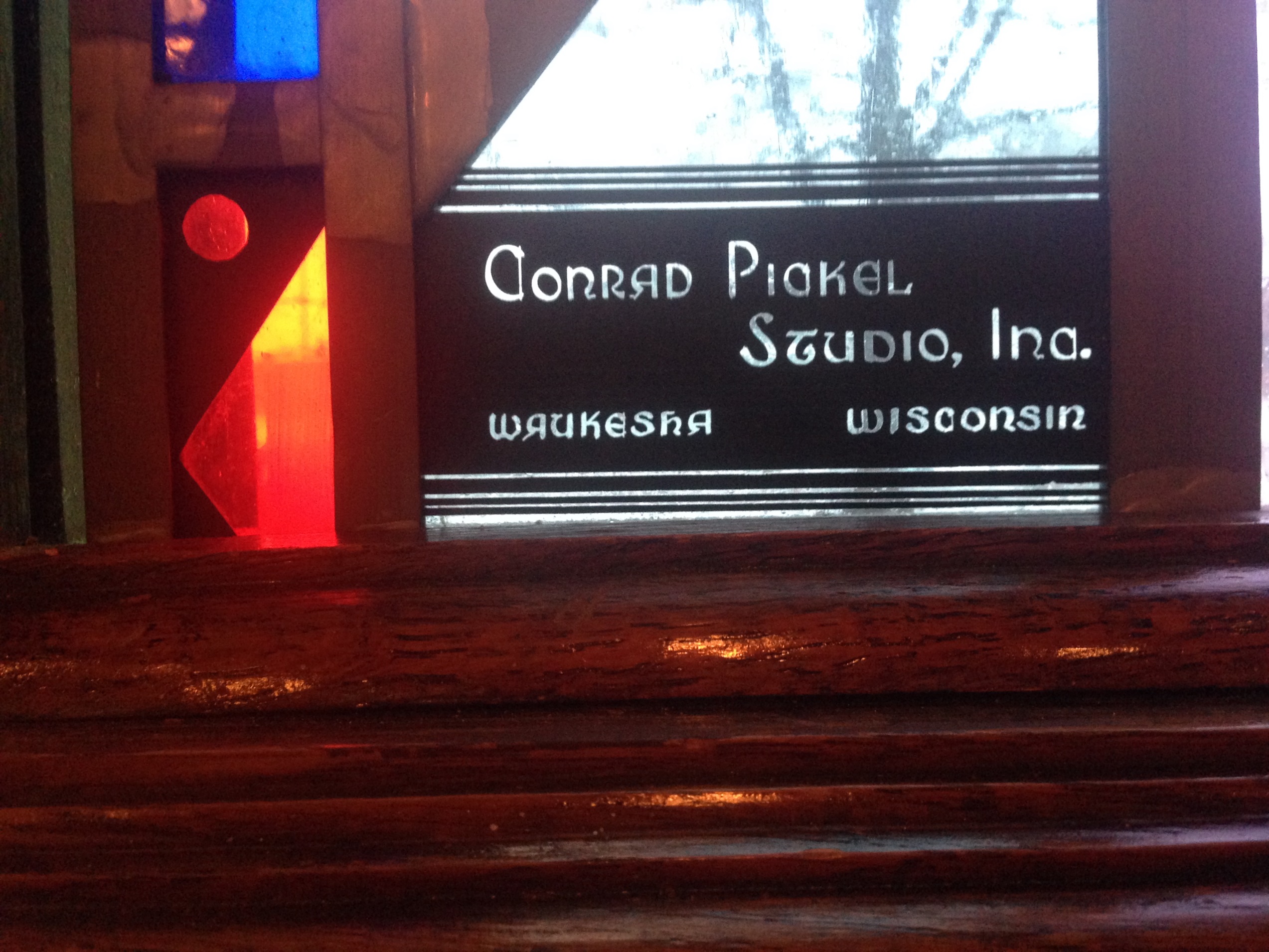 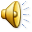 South
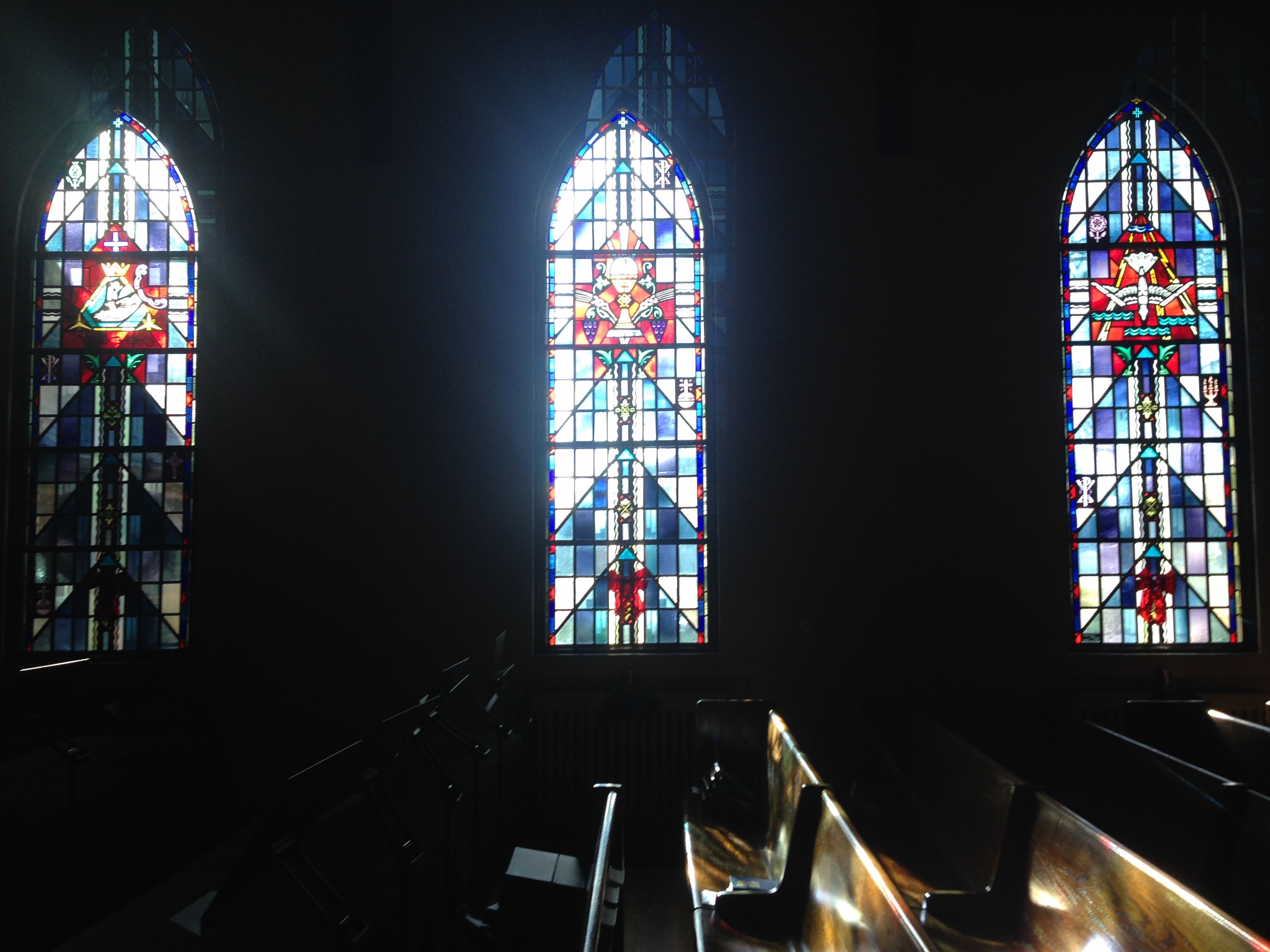 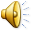 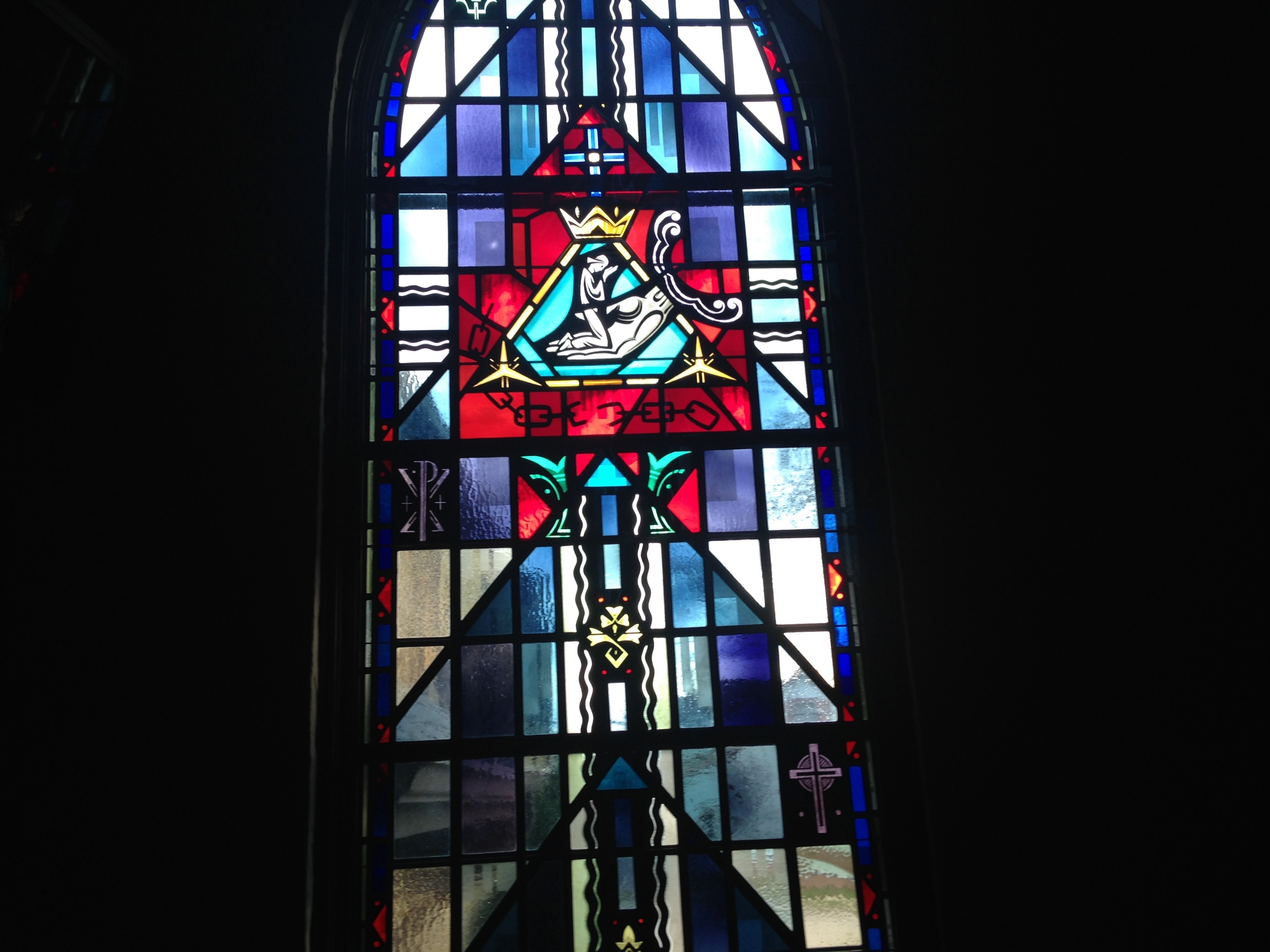 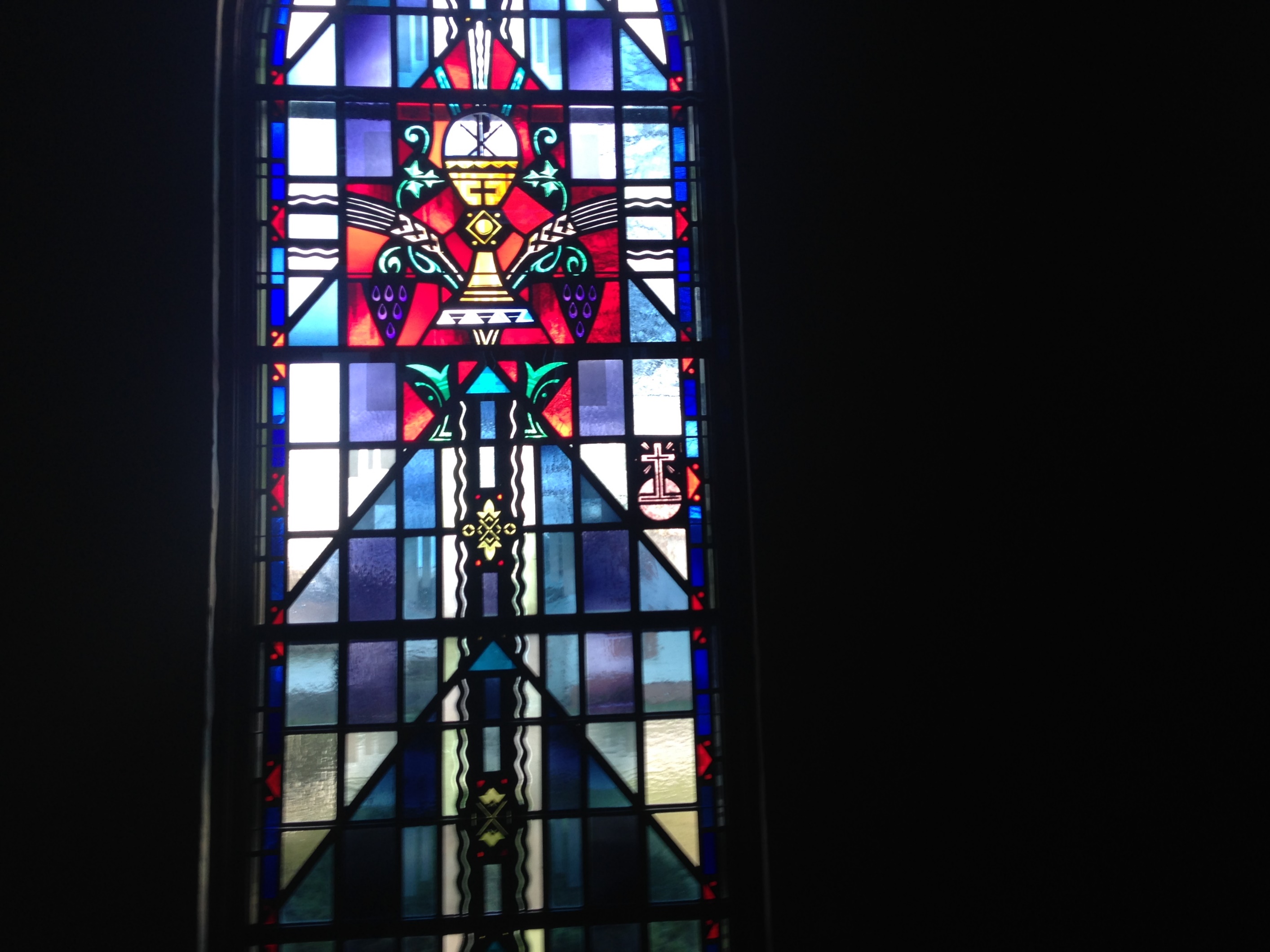 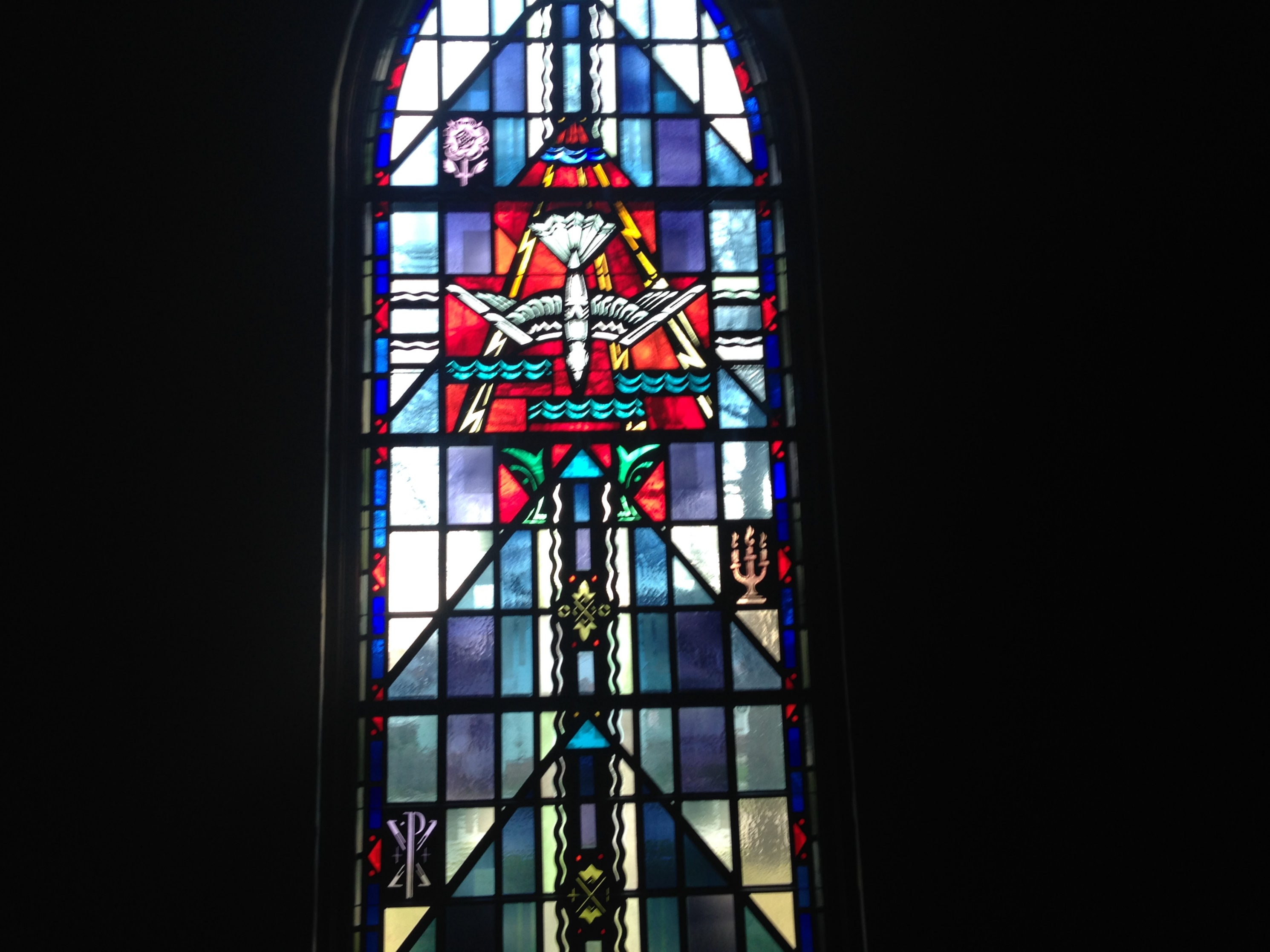 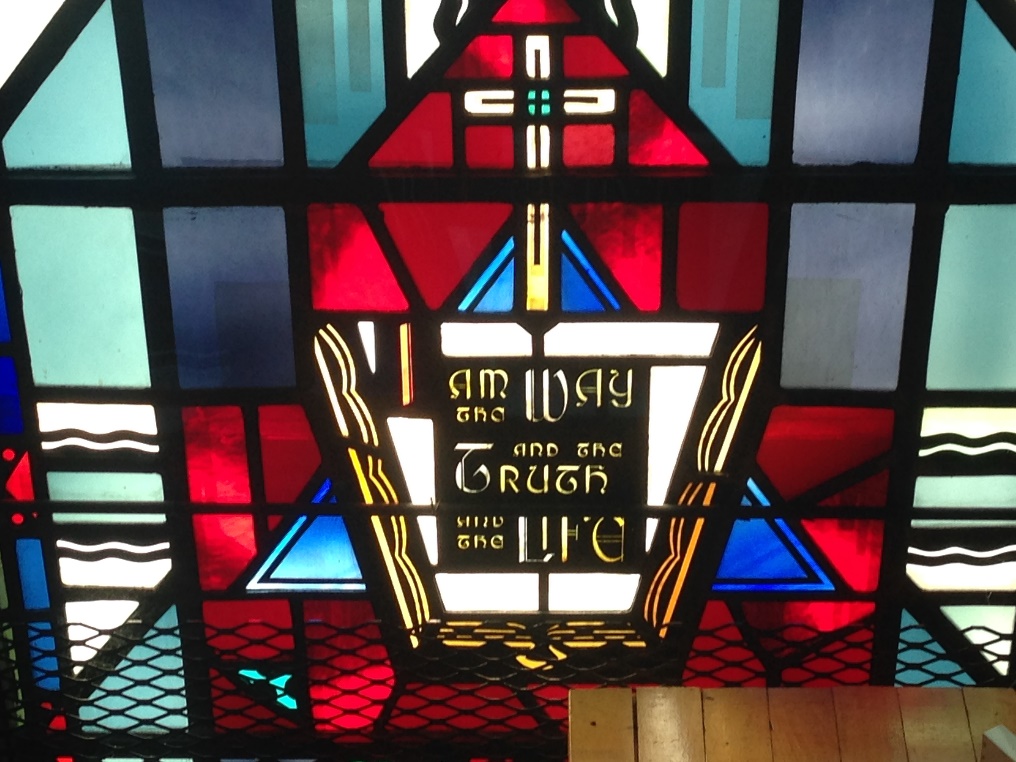 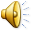 North
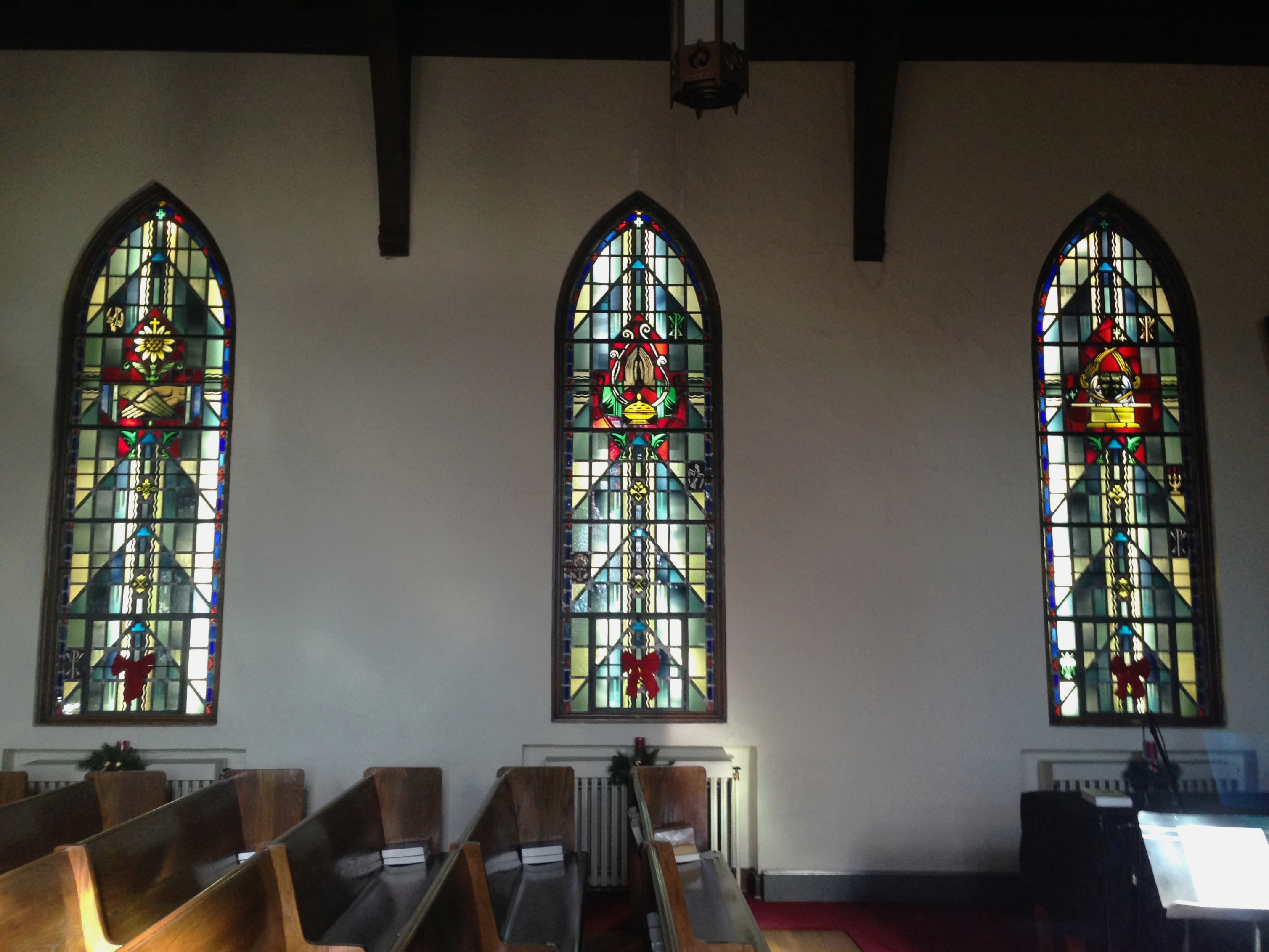 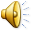 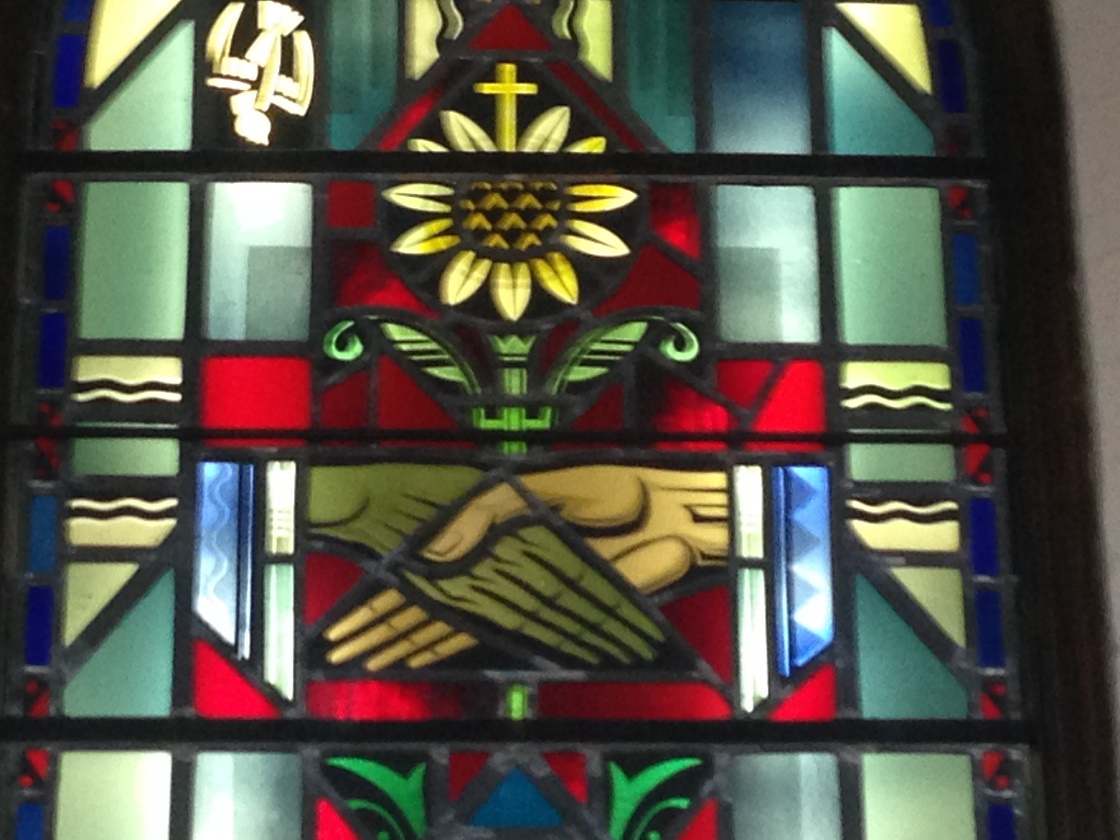 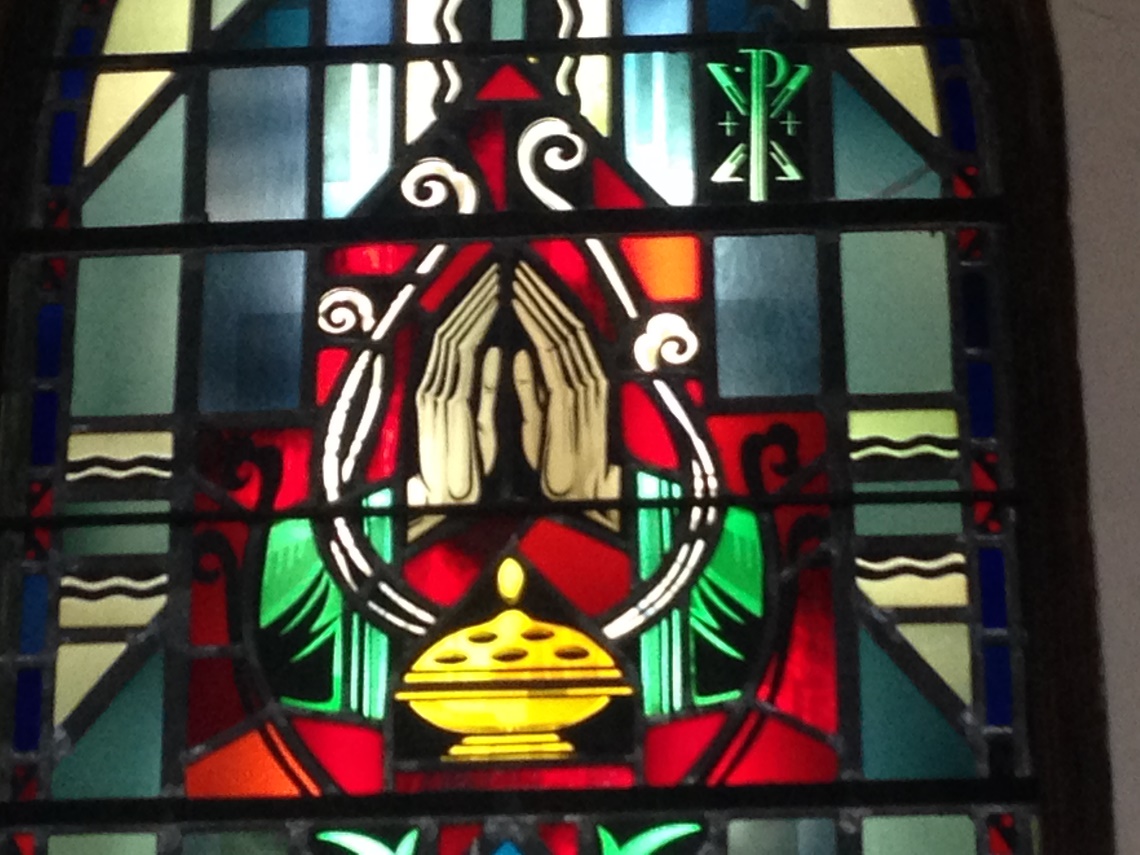 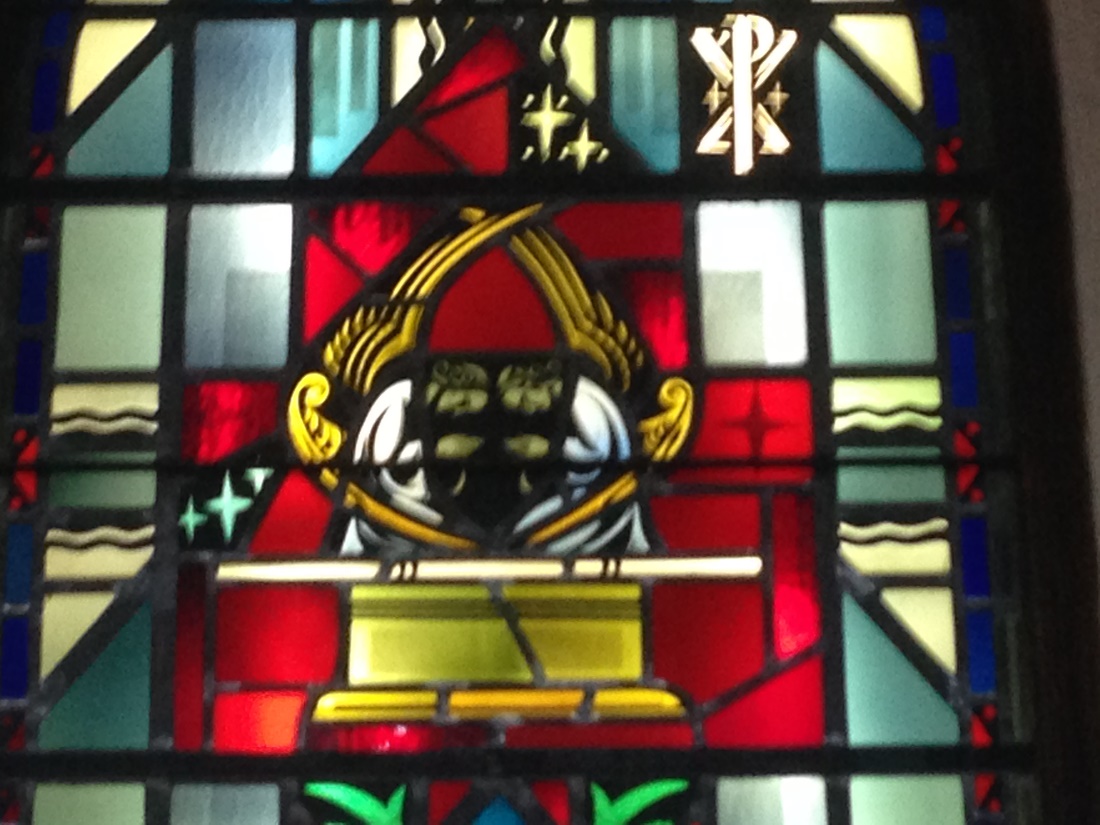 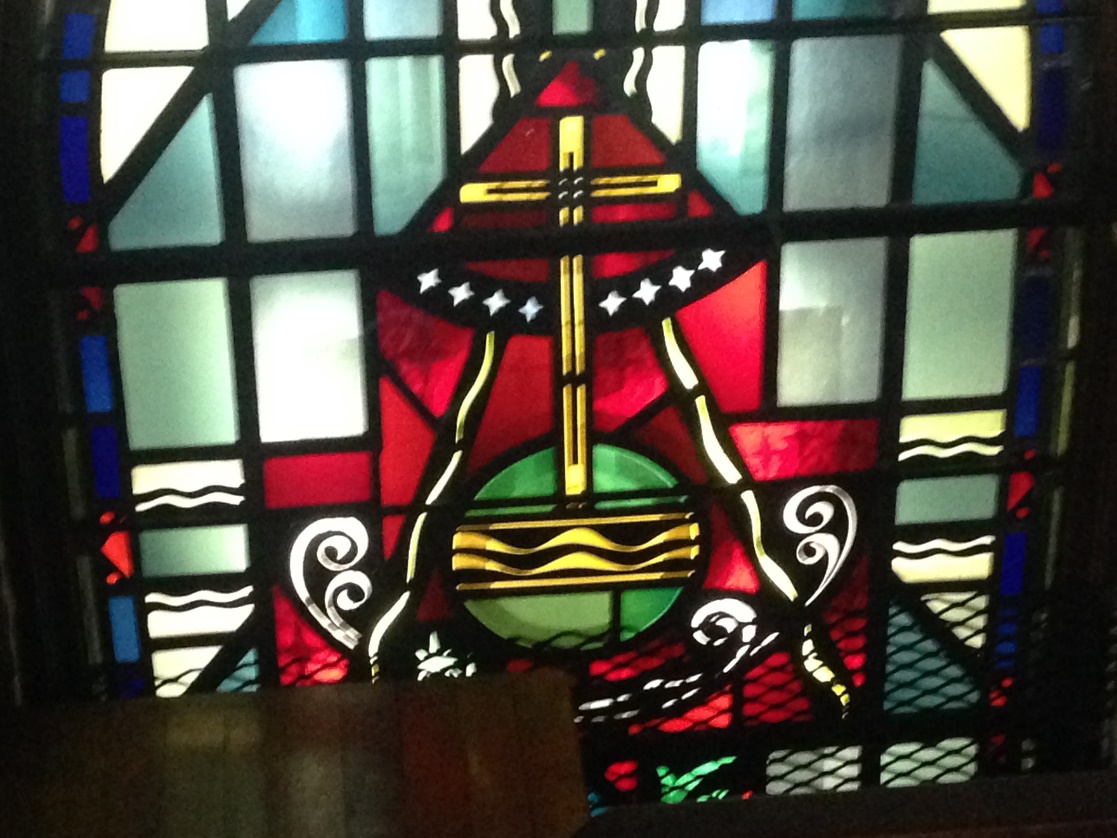 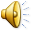 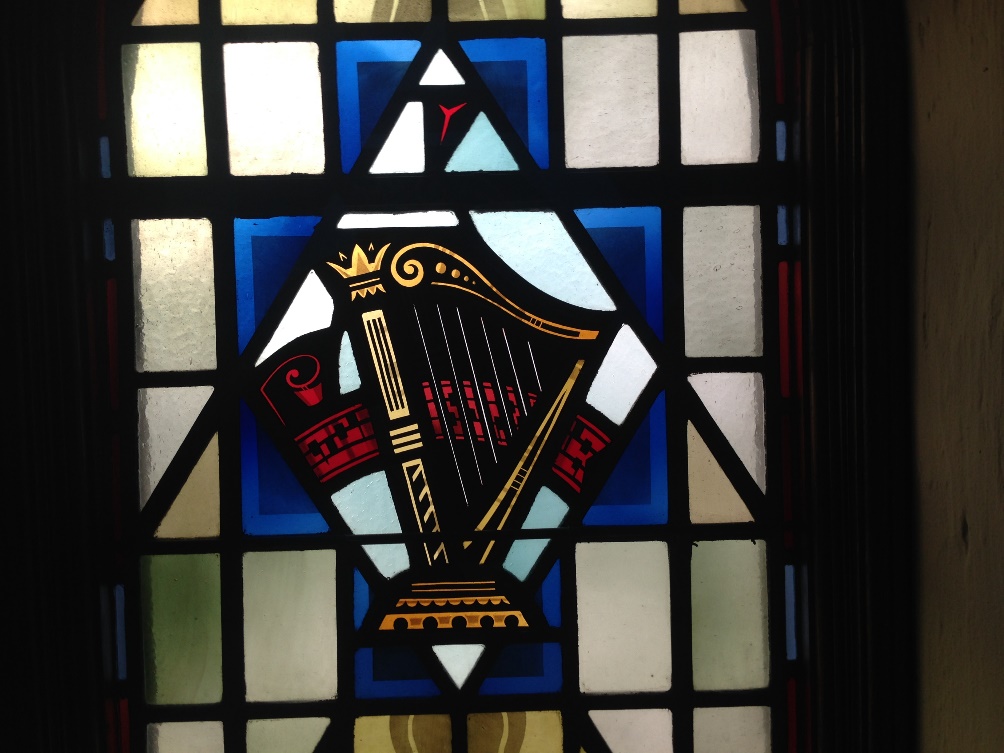 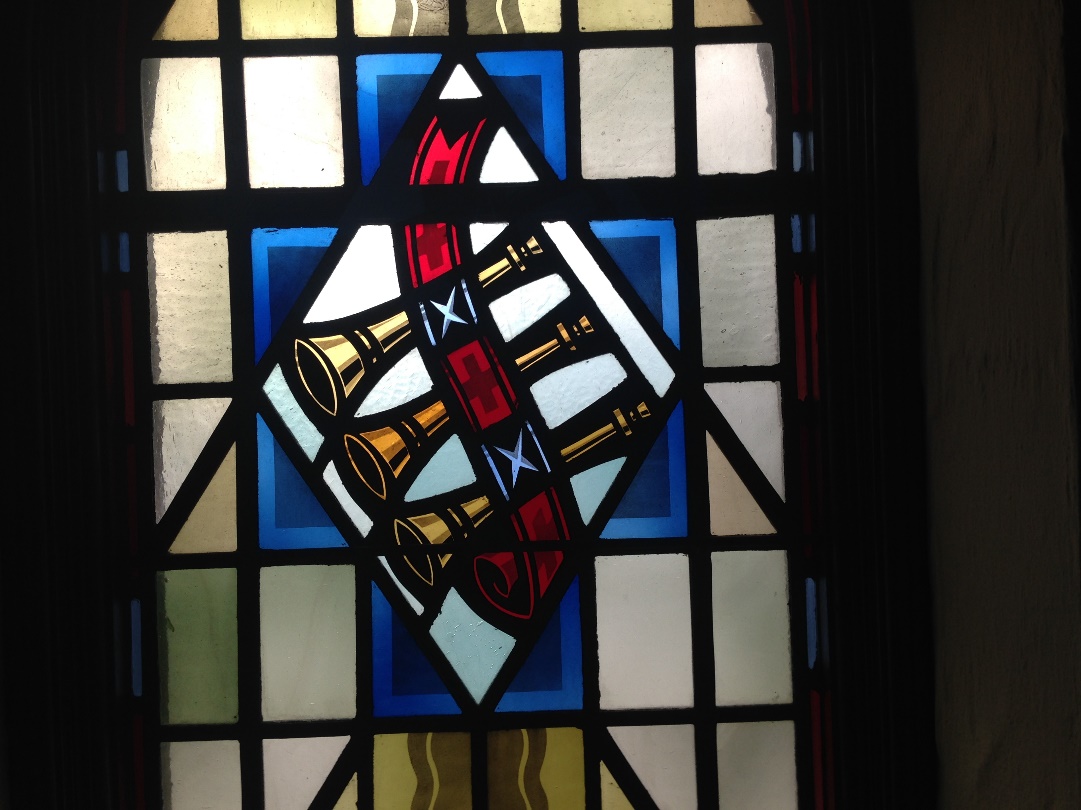 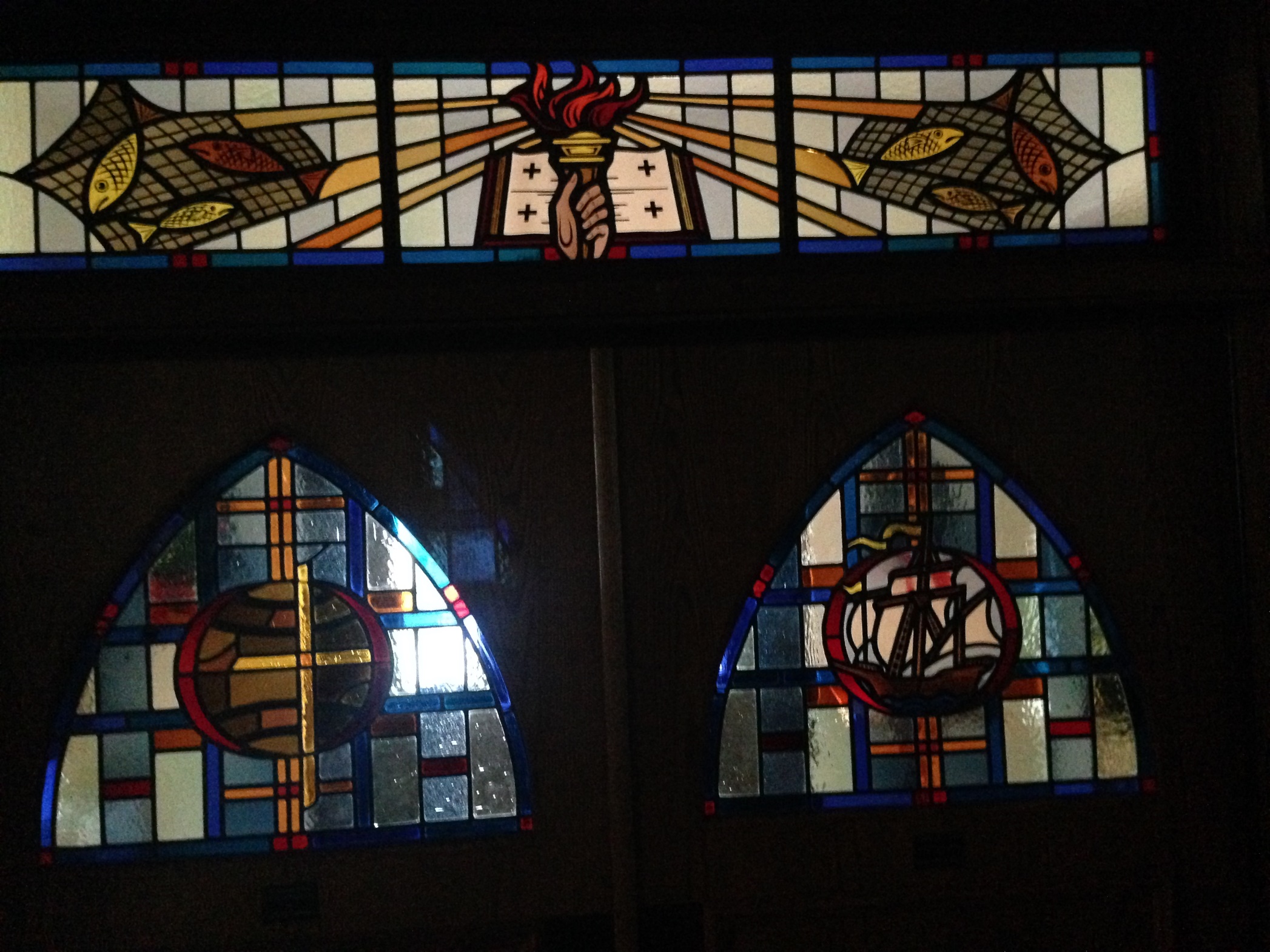 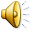 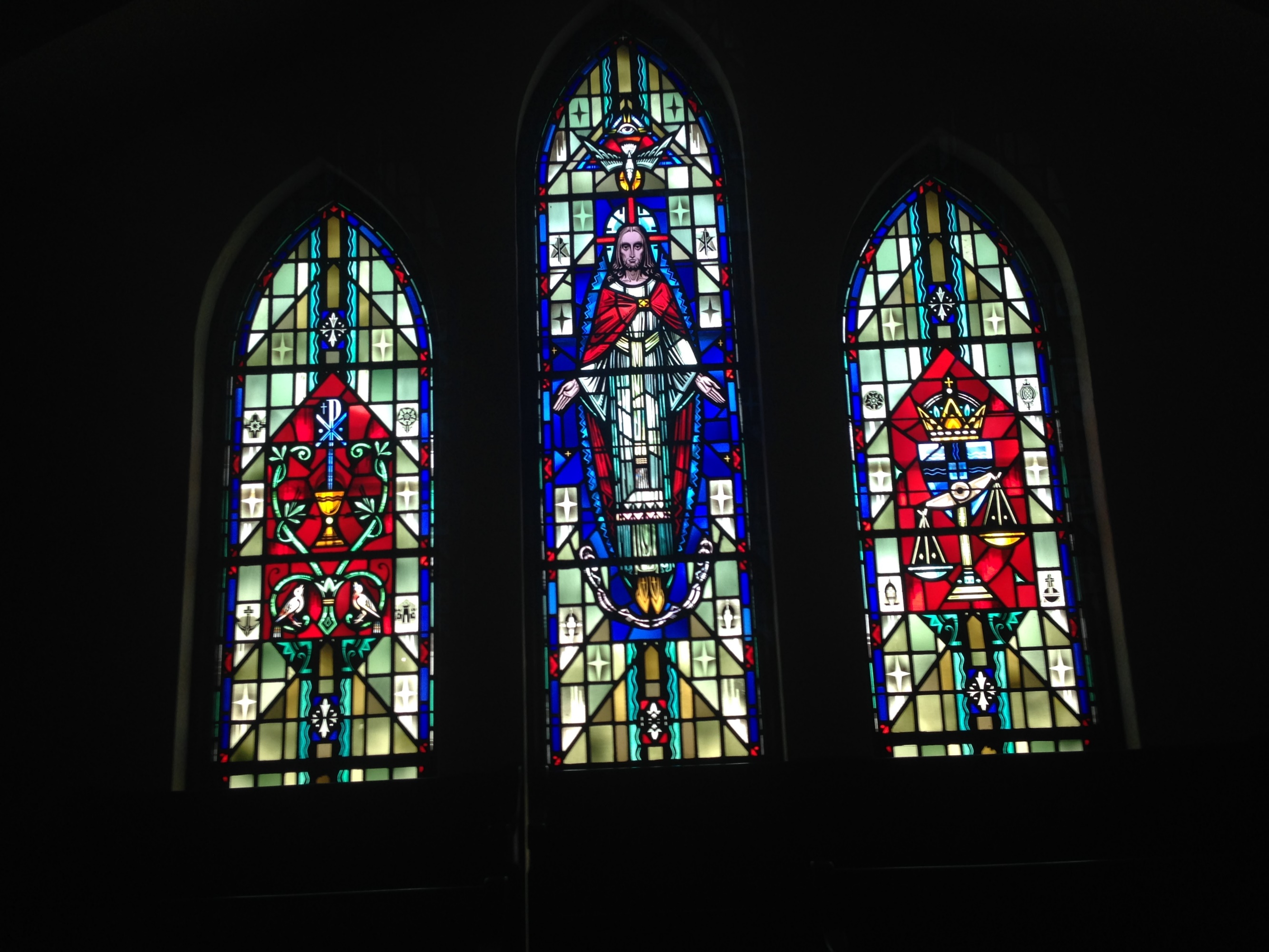 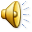 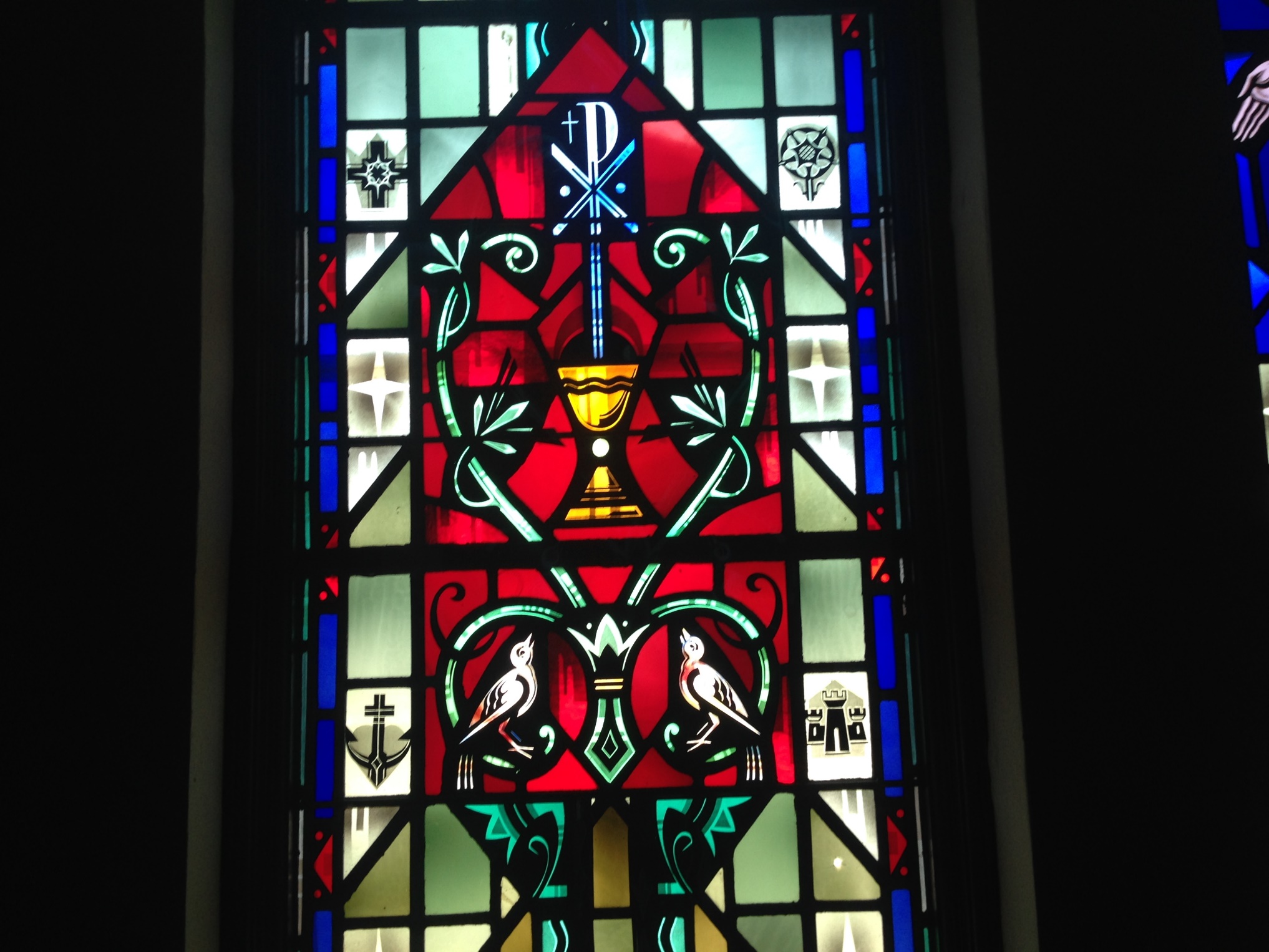 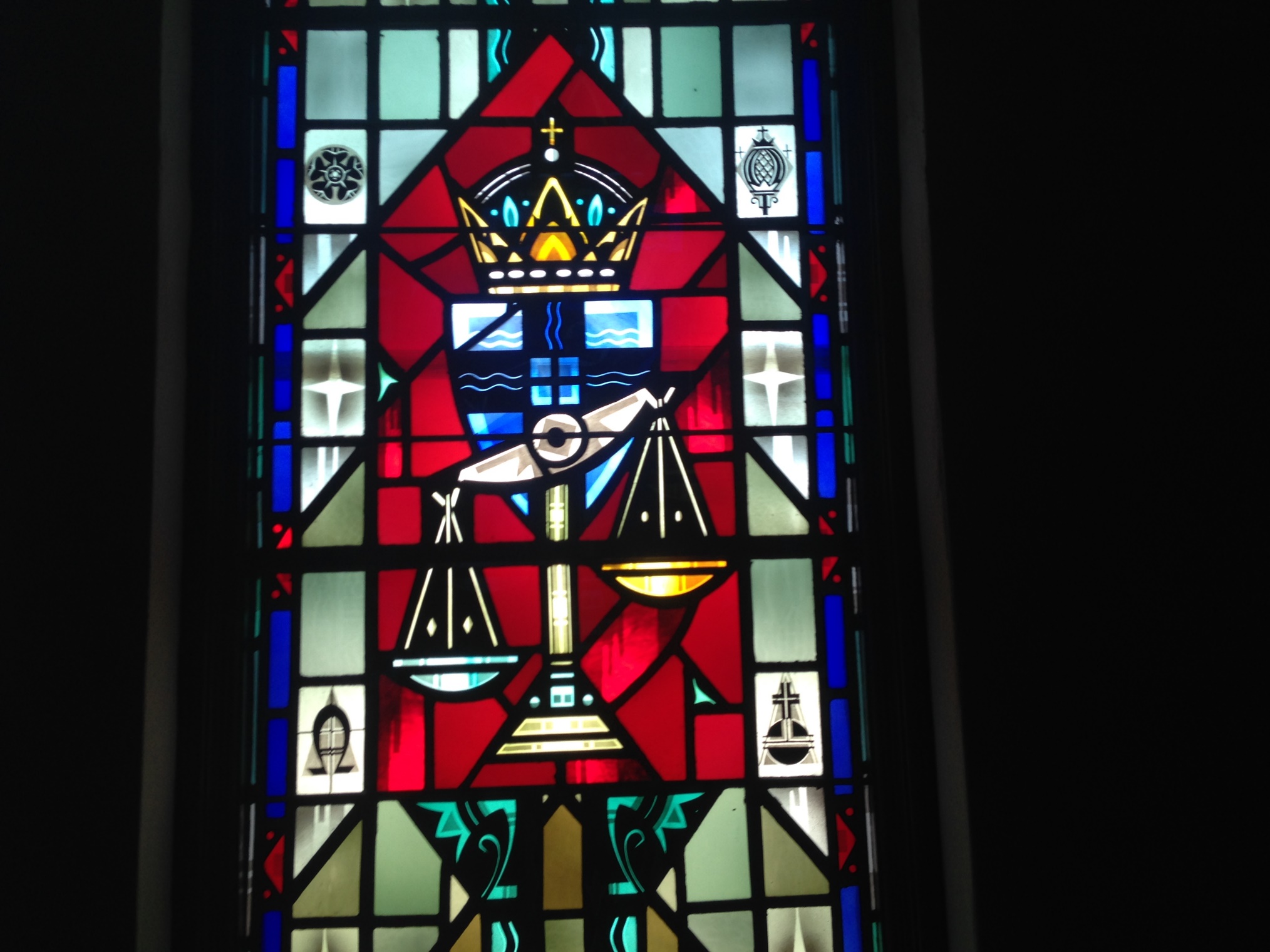 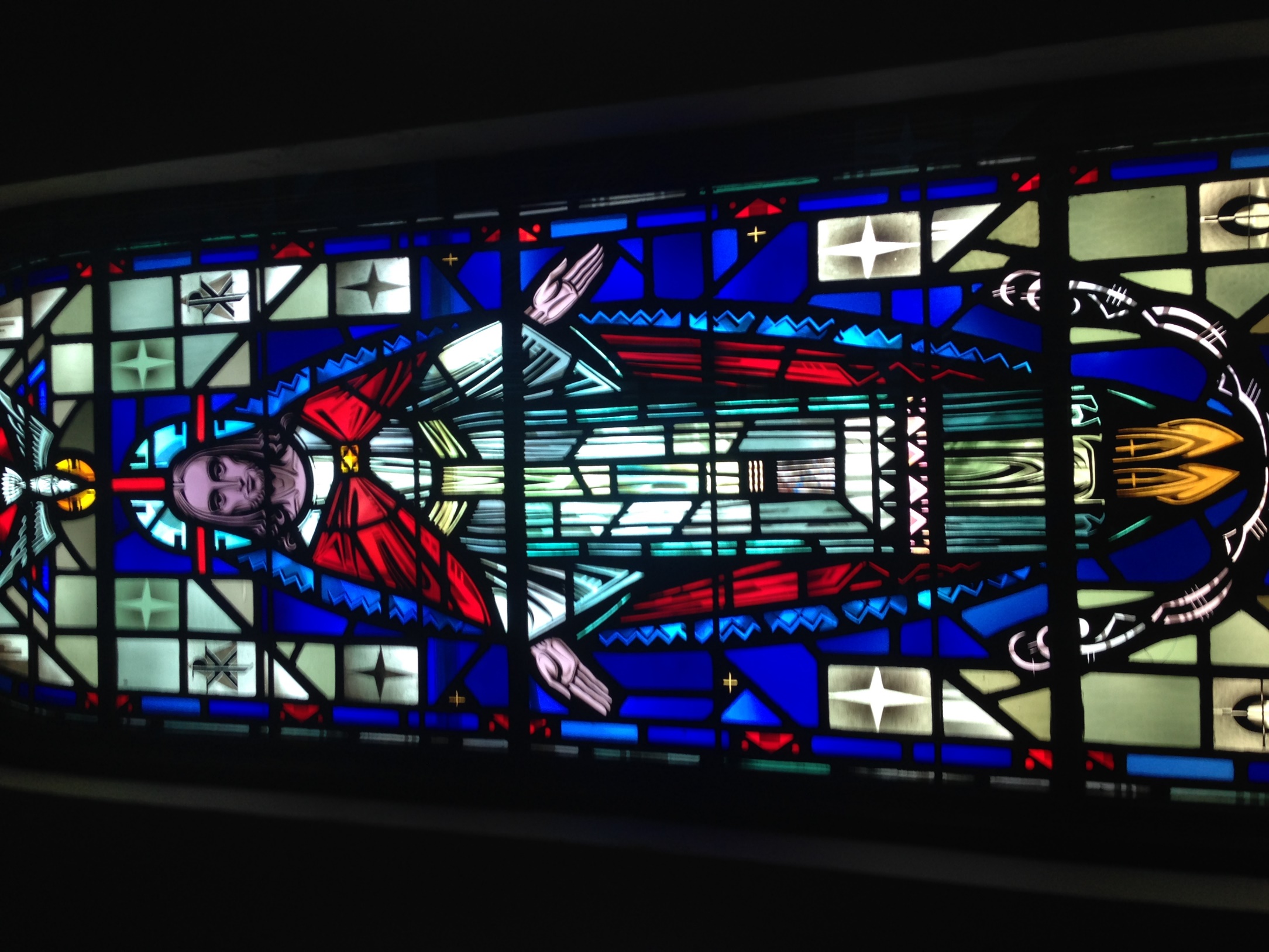 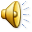 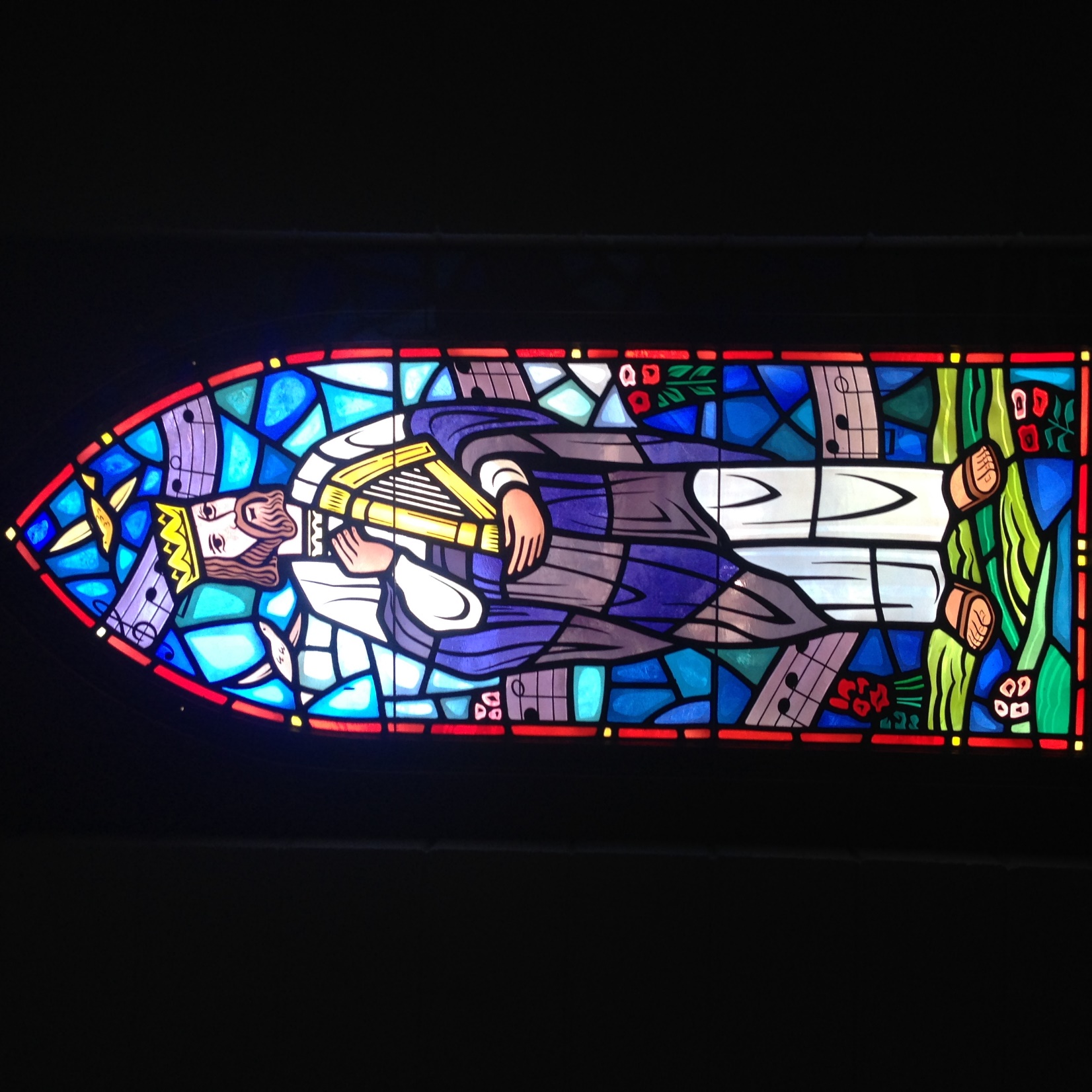 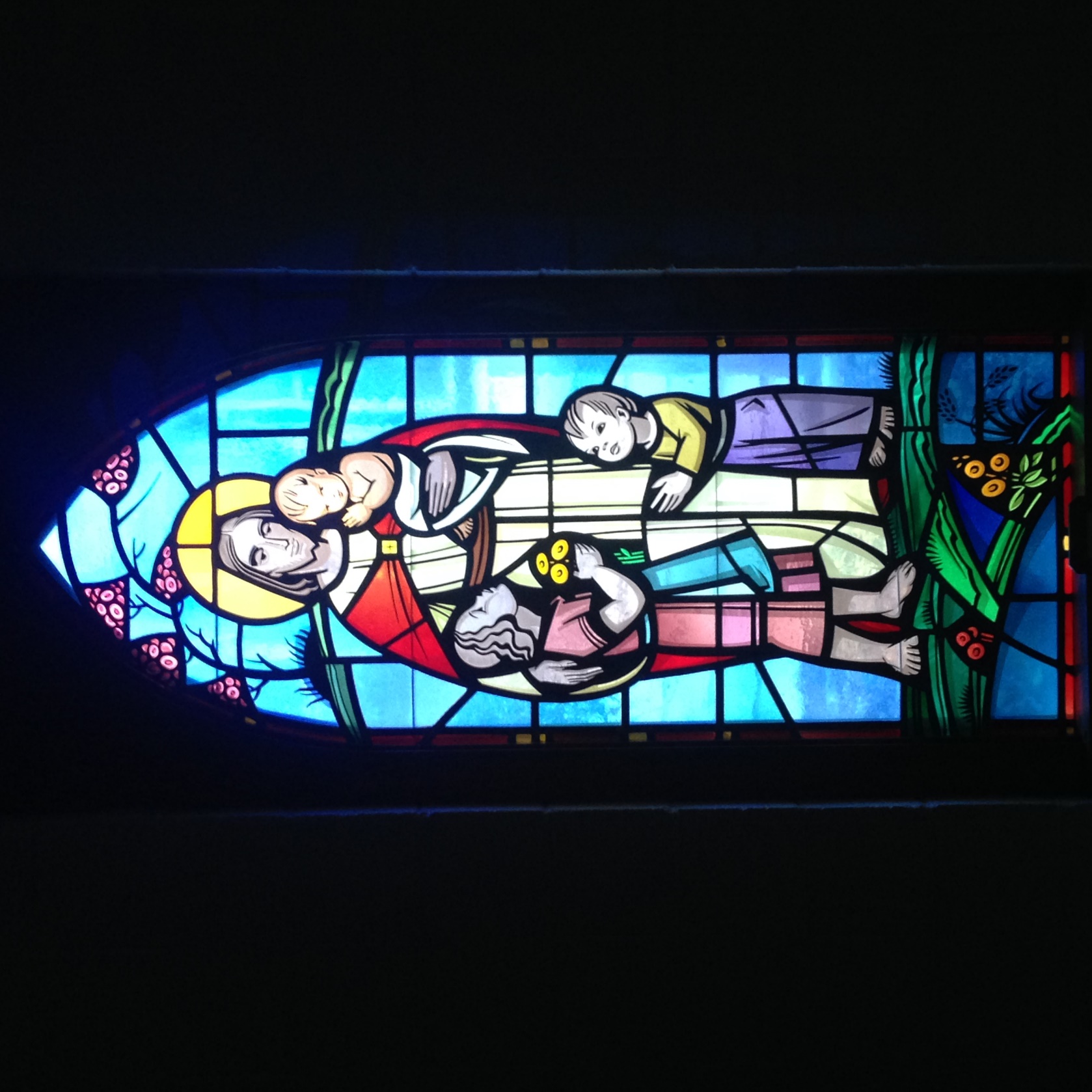 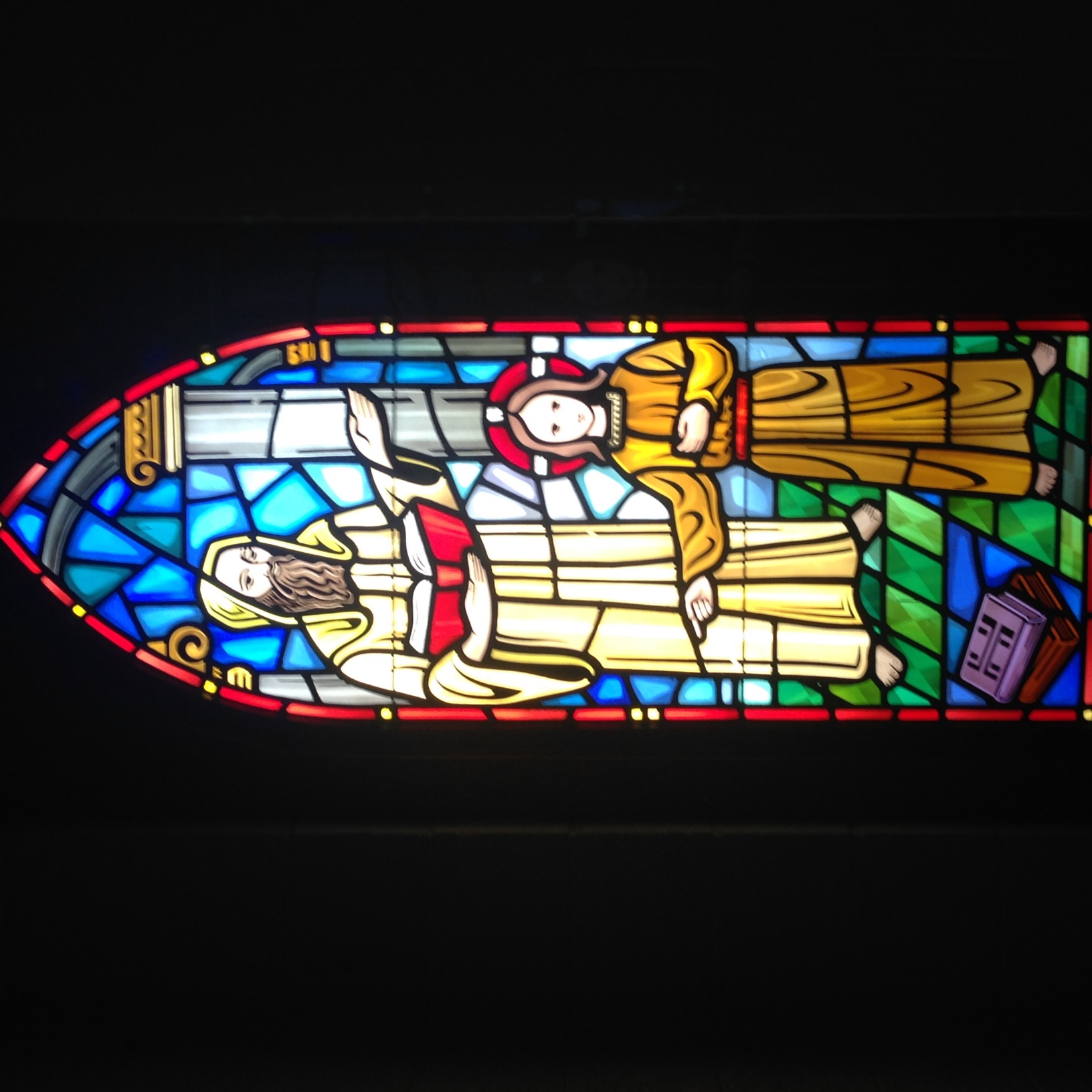 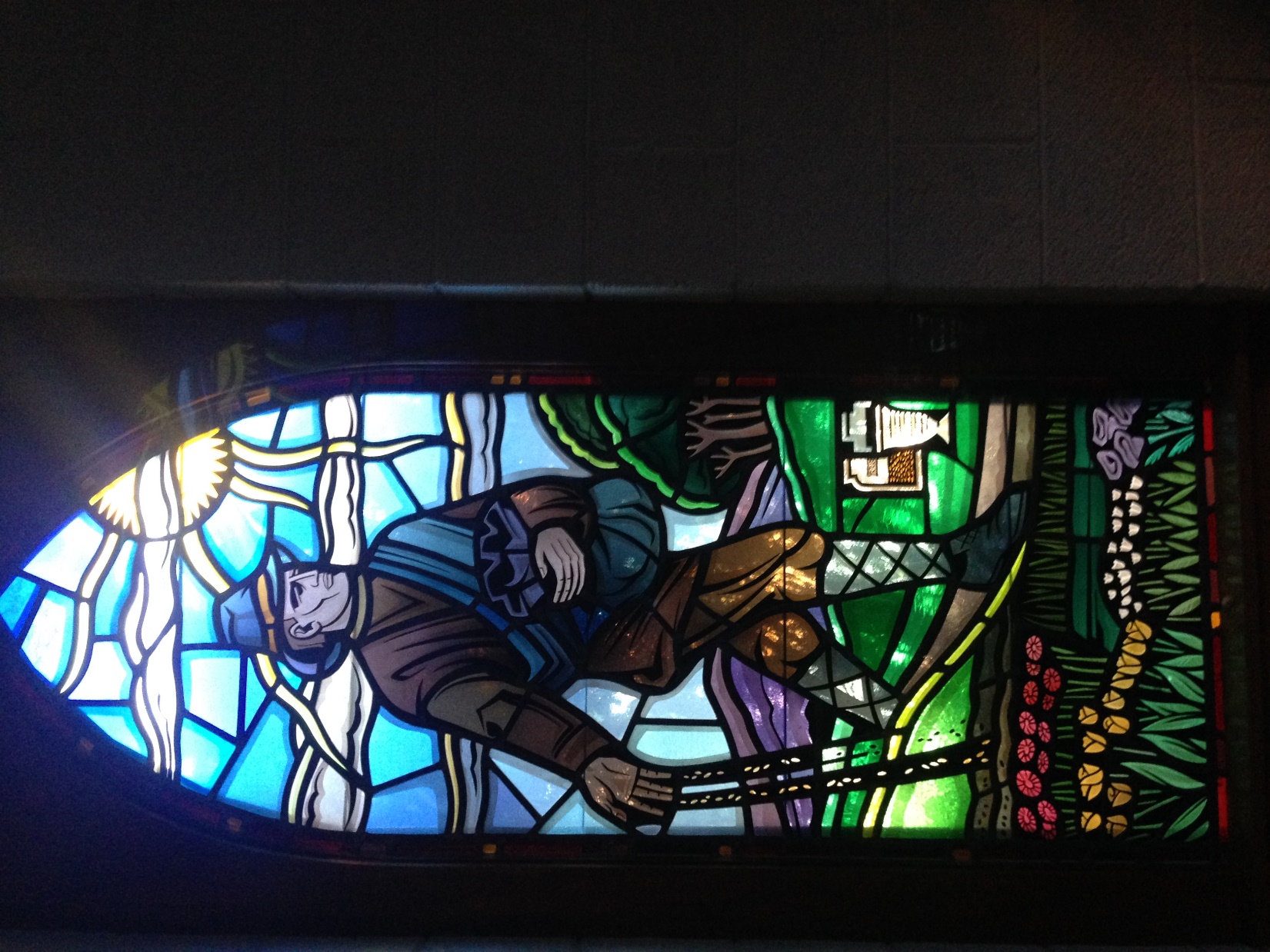 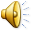 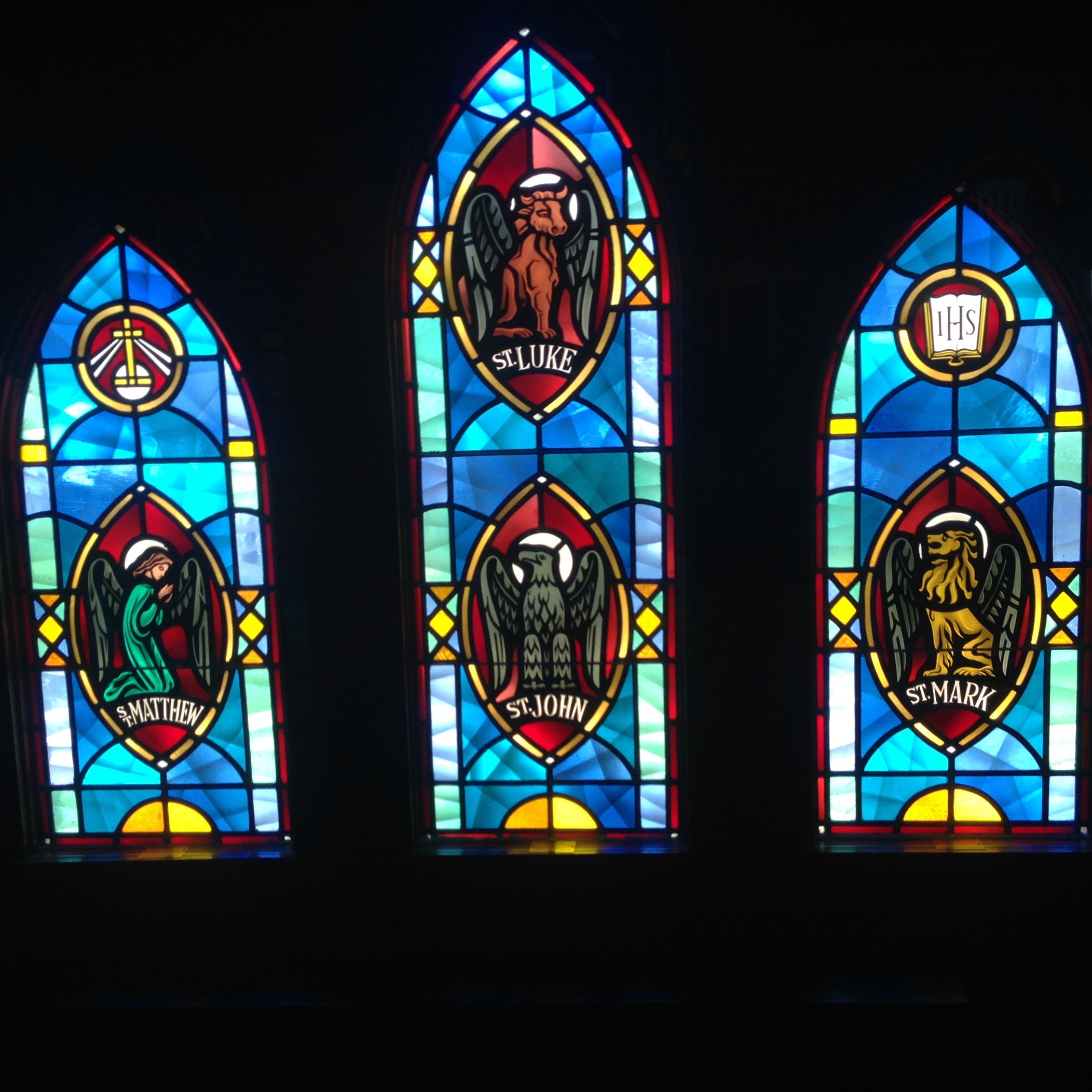 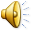 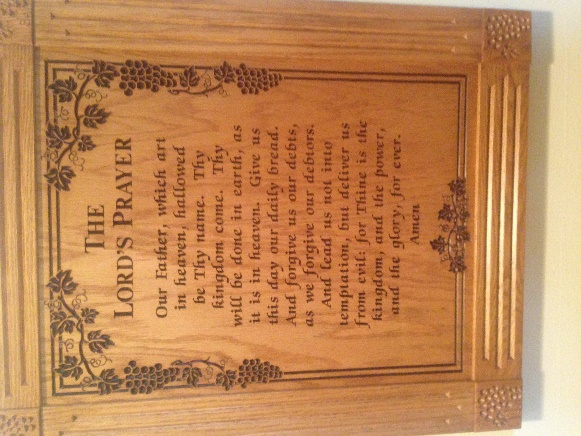 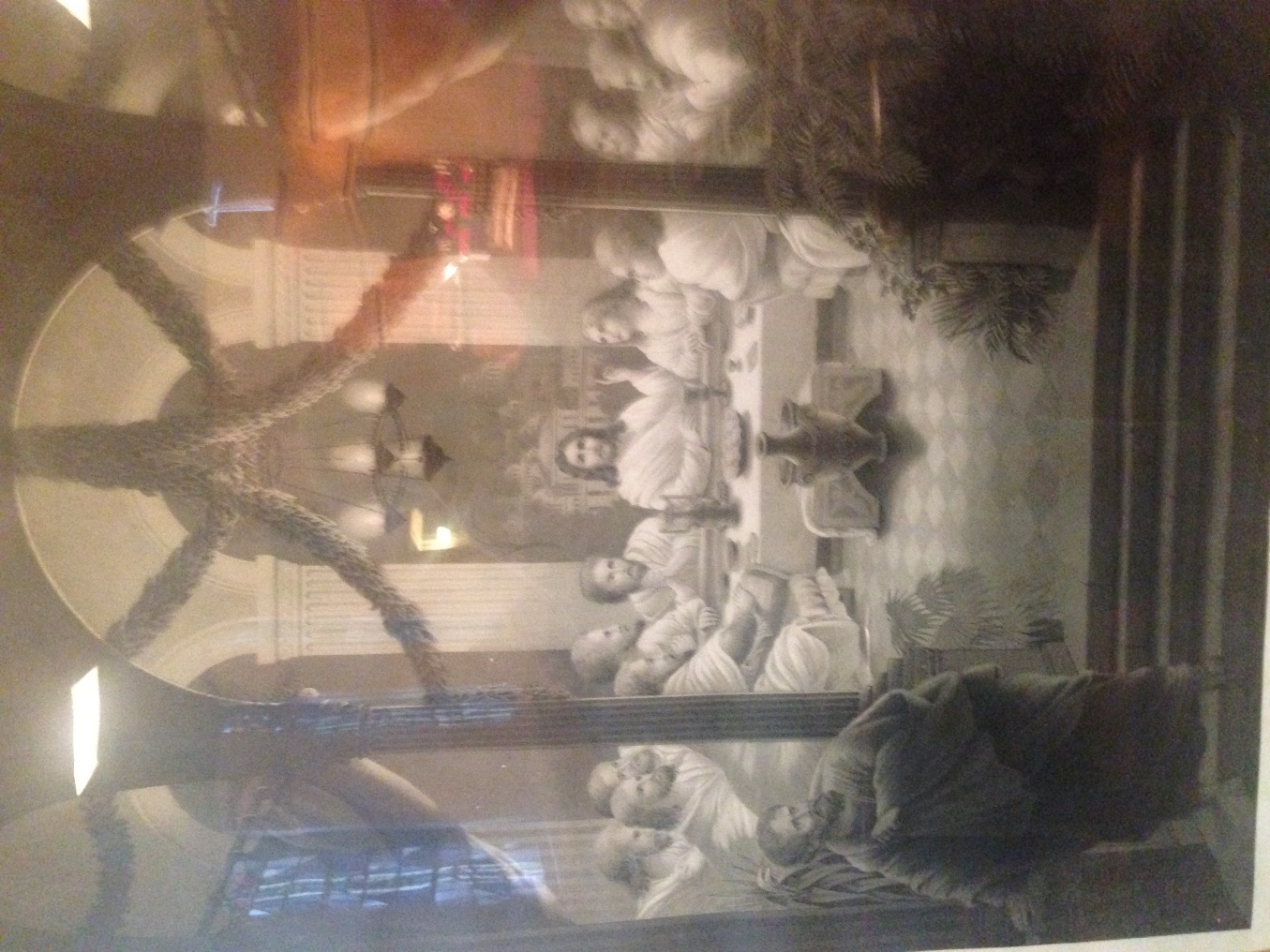 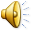 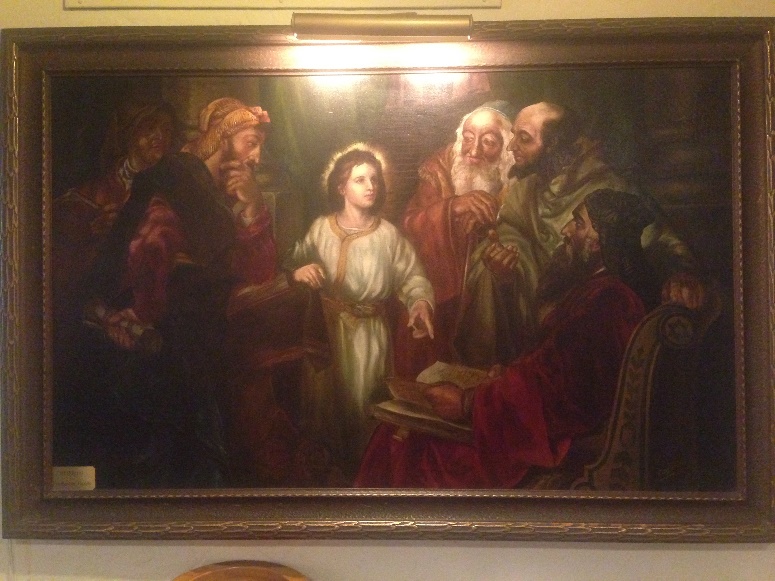 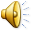 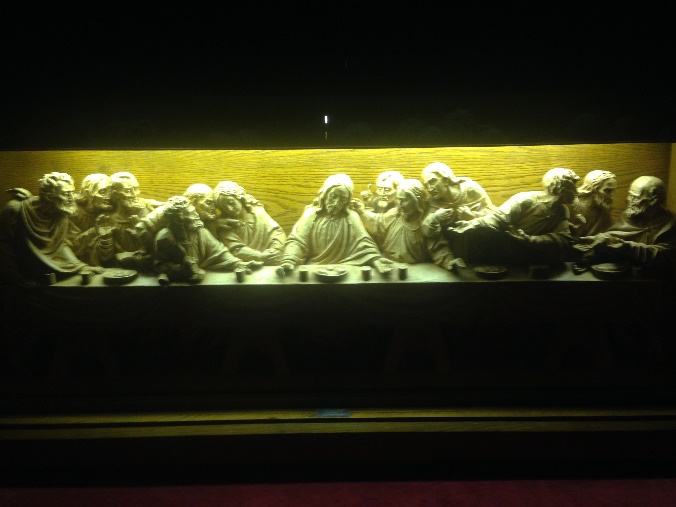 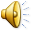 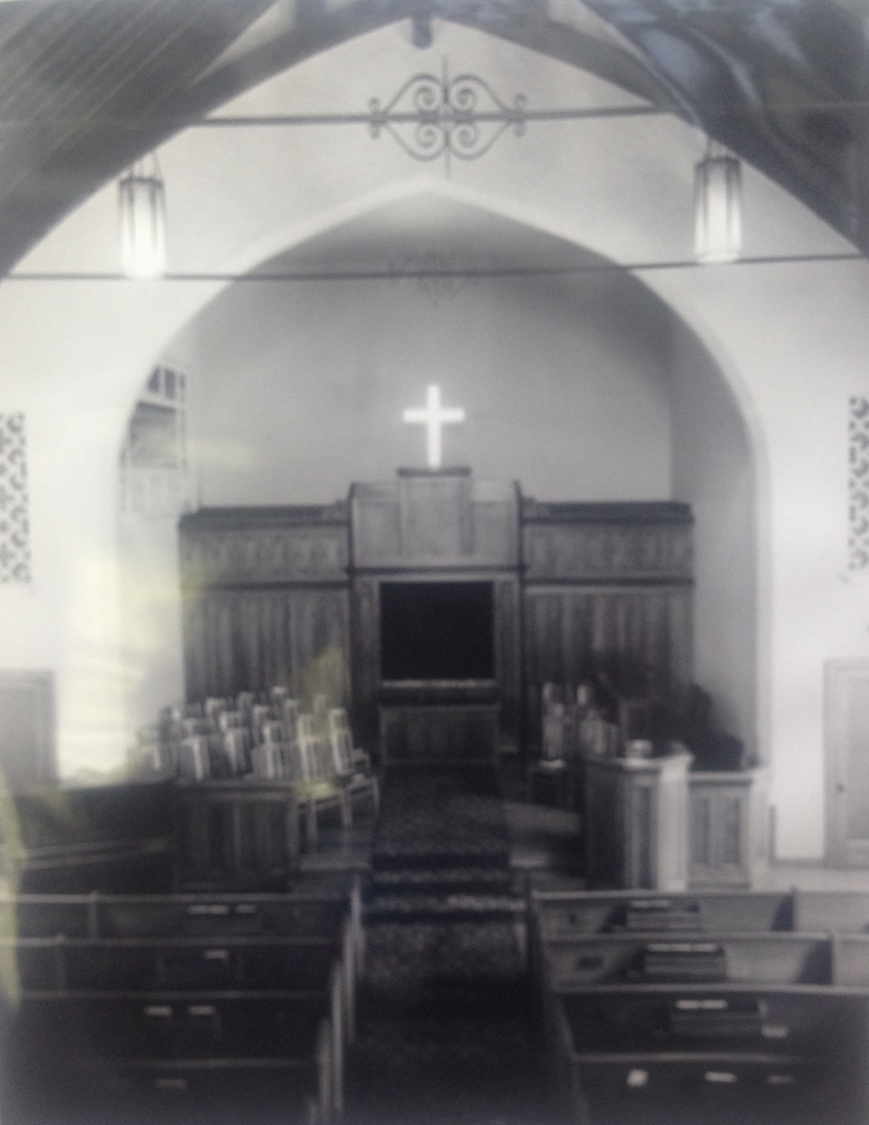 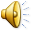 Ted Hertel, Sr.
Lay Minister
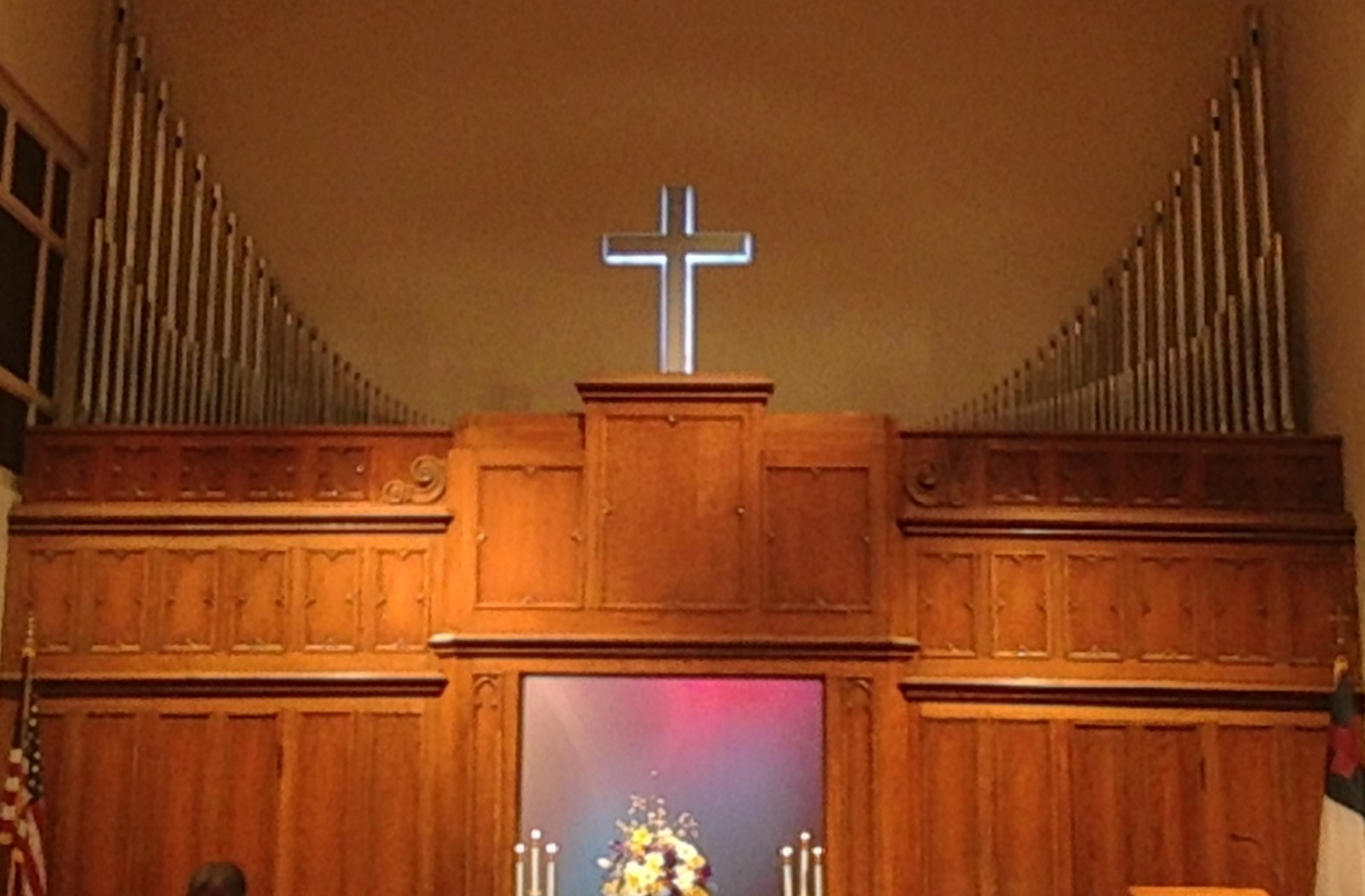 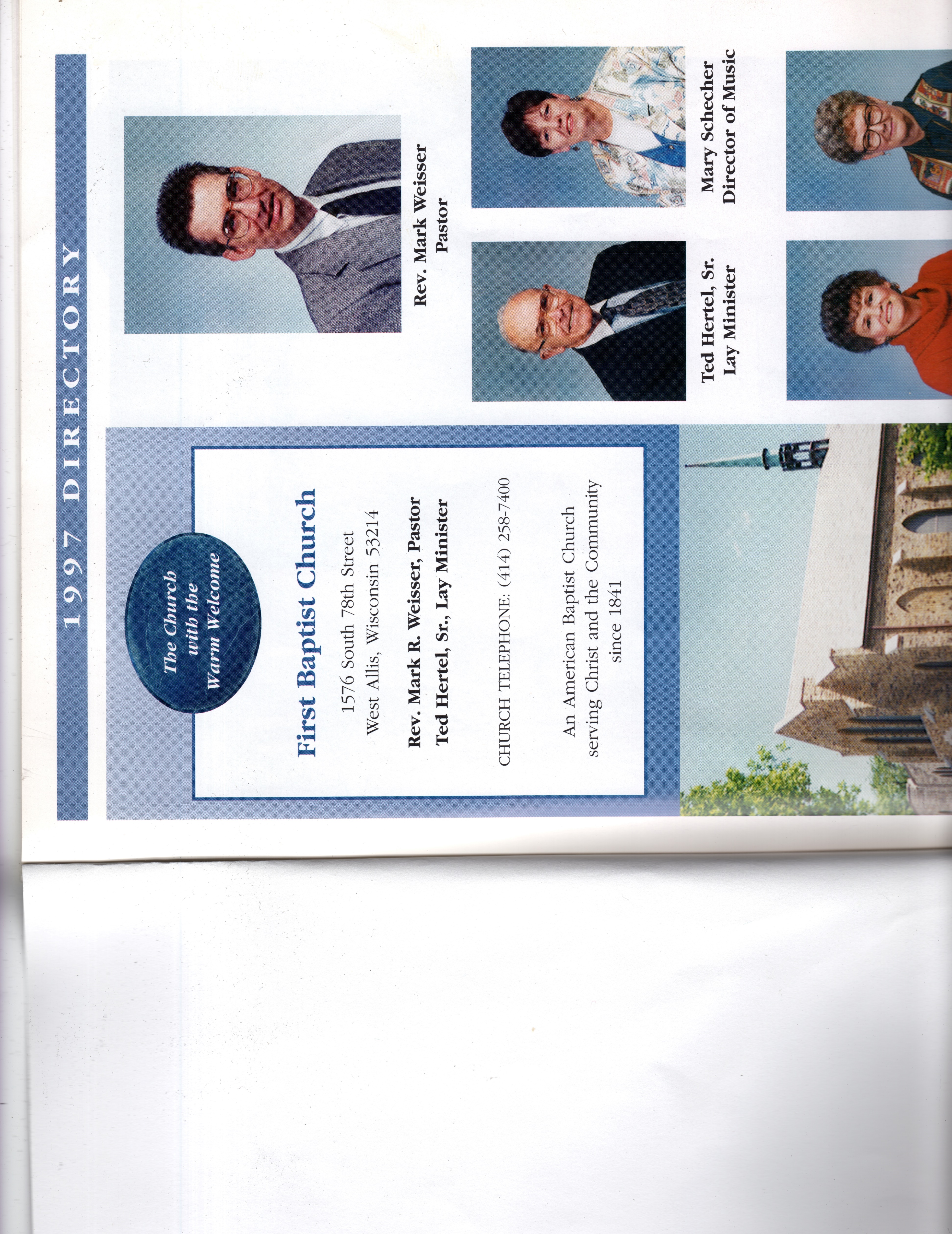 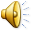 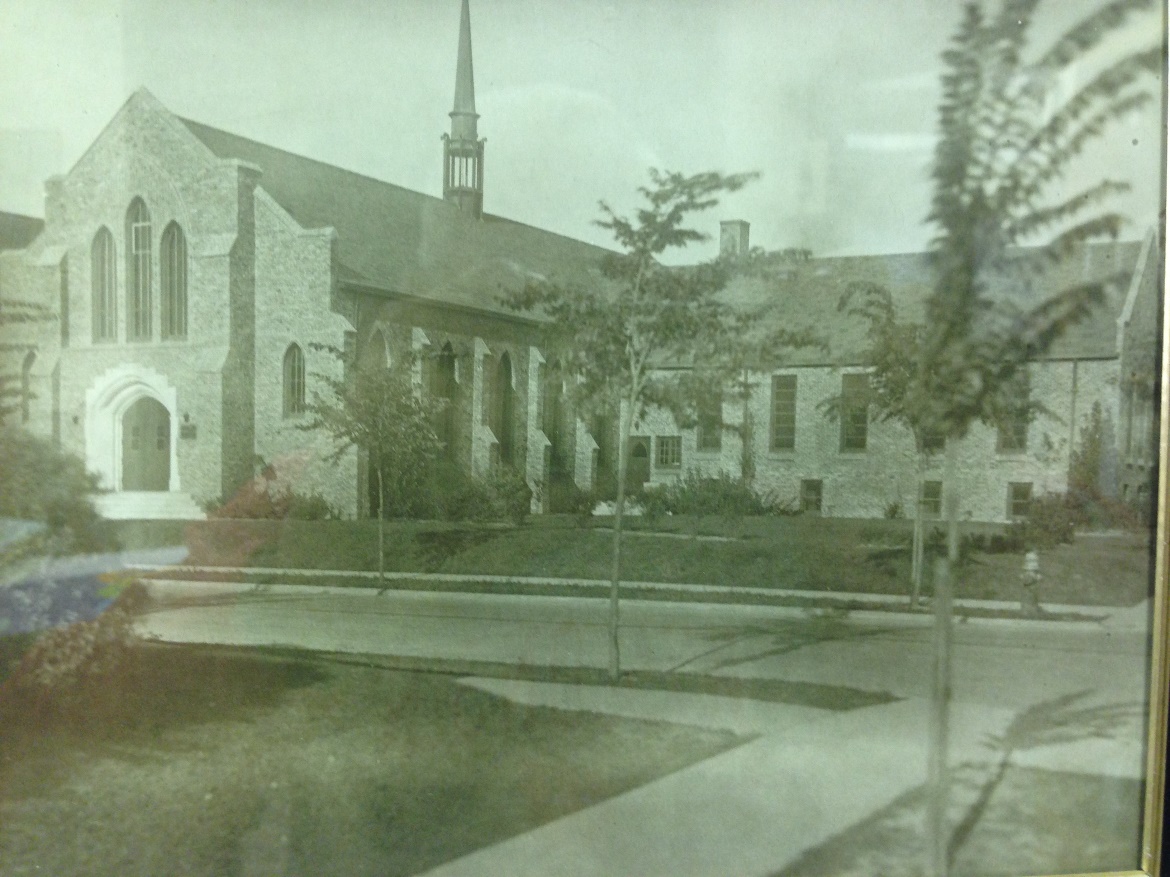 Our Story:

First Baptist Church of West Allis

End of history 25
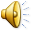